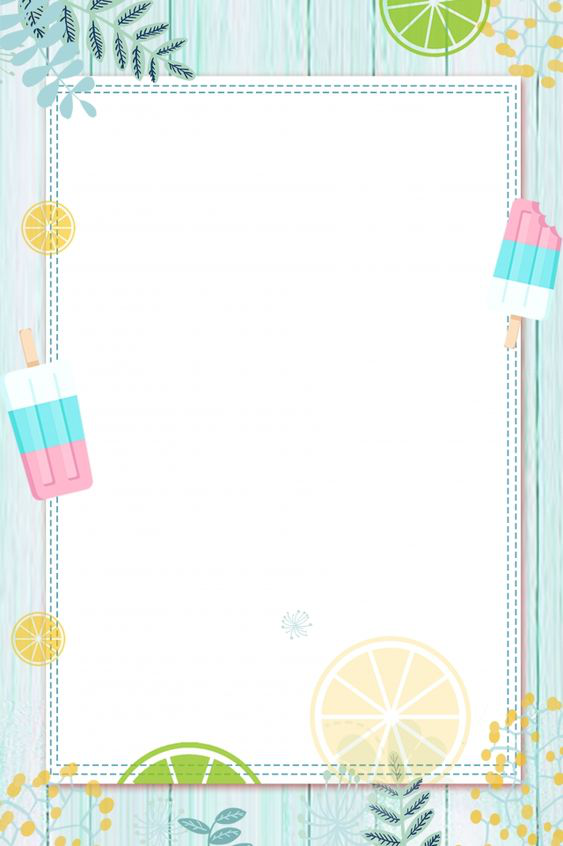 [Speaker Notes: Cô chào các con. Hôm nay, chúng ta sẽ bắt đầu học môn Toán, bộ sách chân trời sáng tạo.]
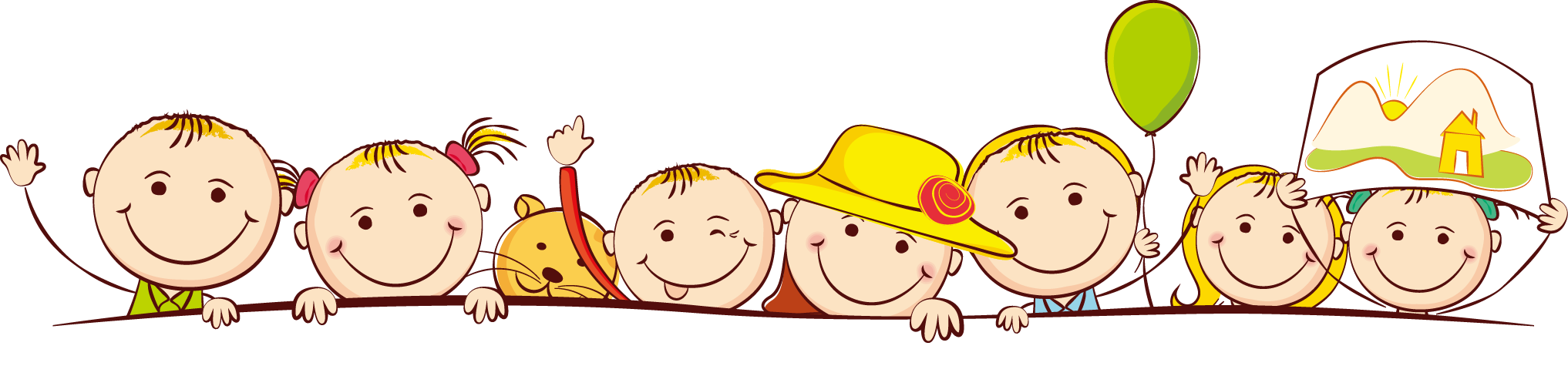 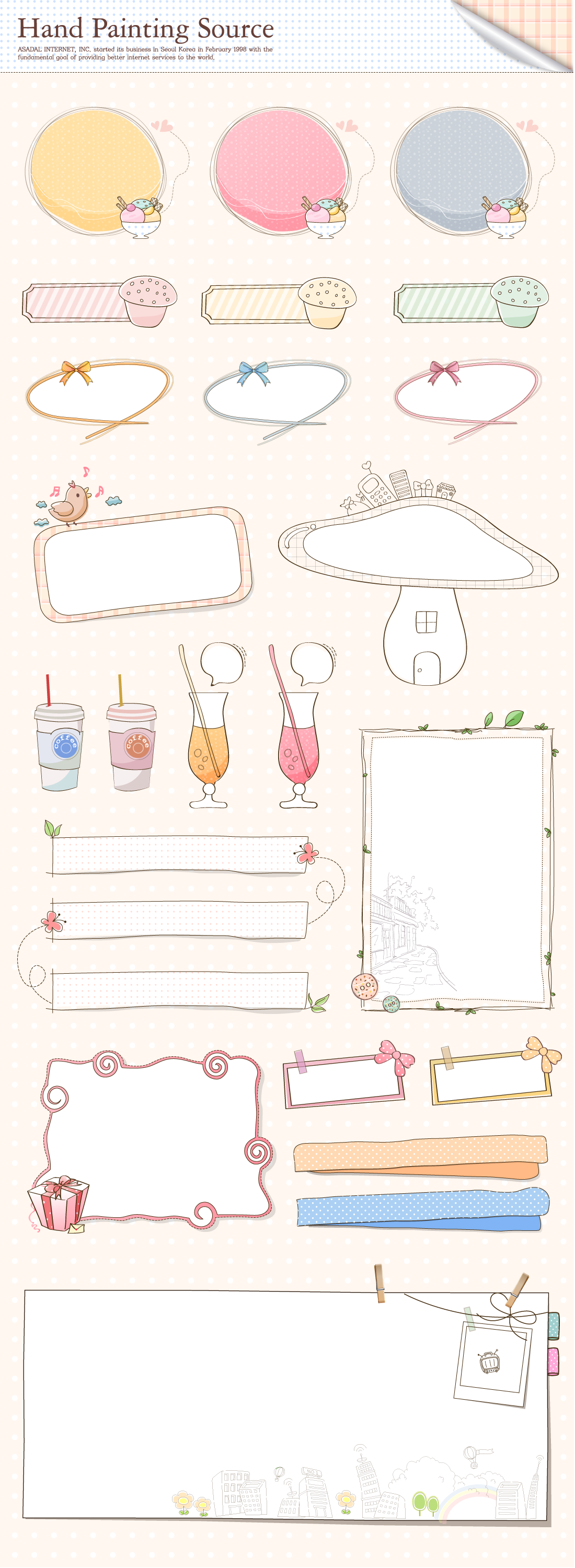 Chủ đề 2: Các số đến 10
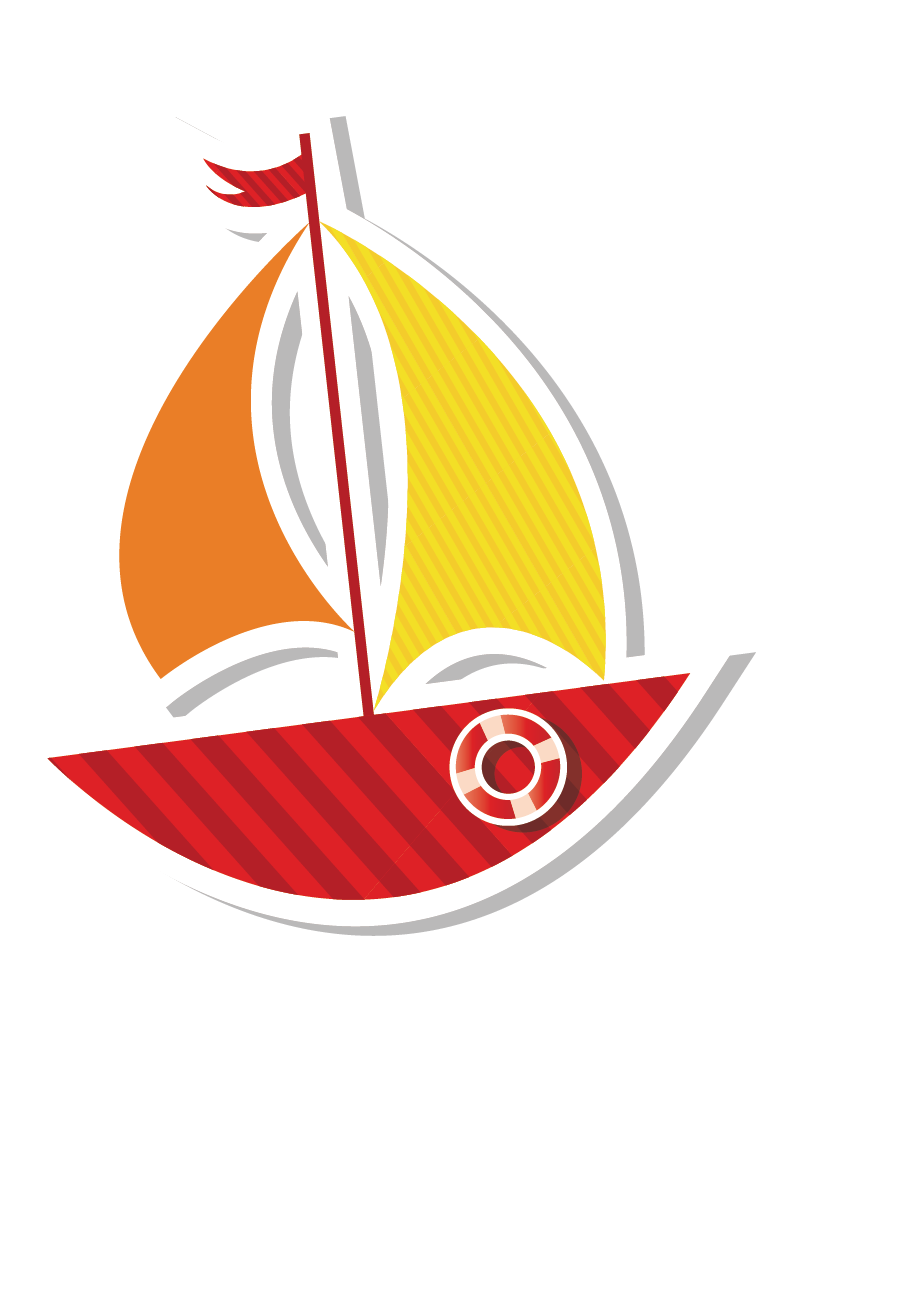 So sánh các số: bằng, lớn hơn, bé hơn
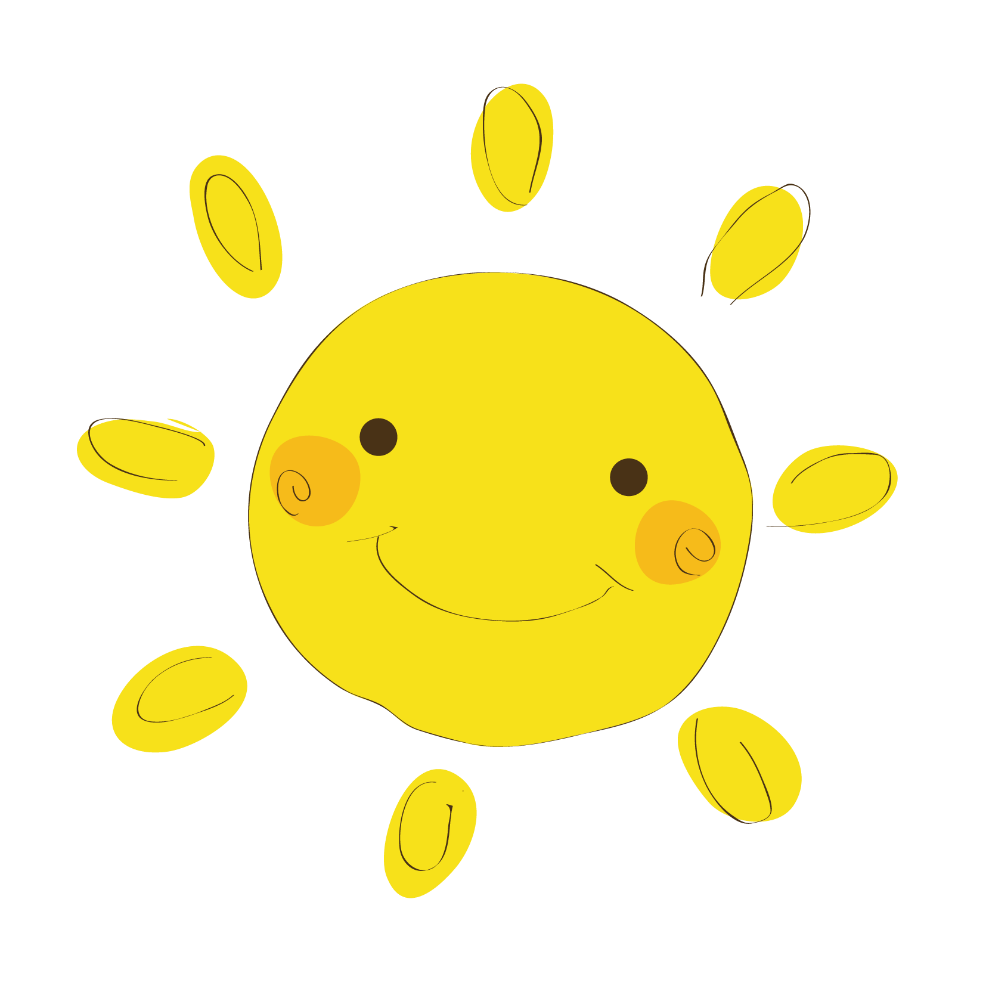 So sánh các số: bằng, lớn hơn, bé hơn
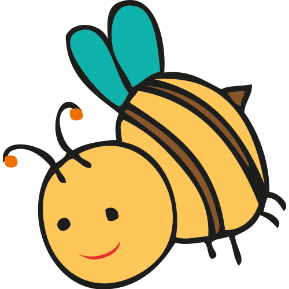 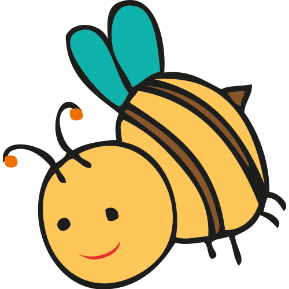 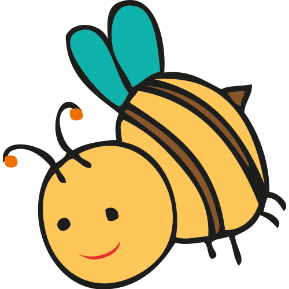 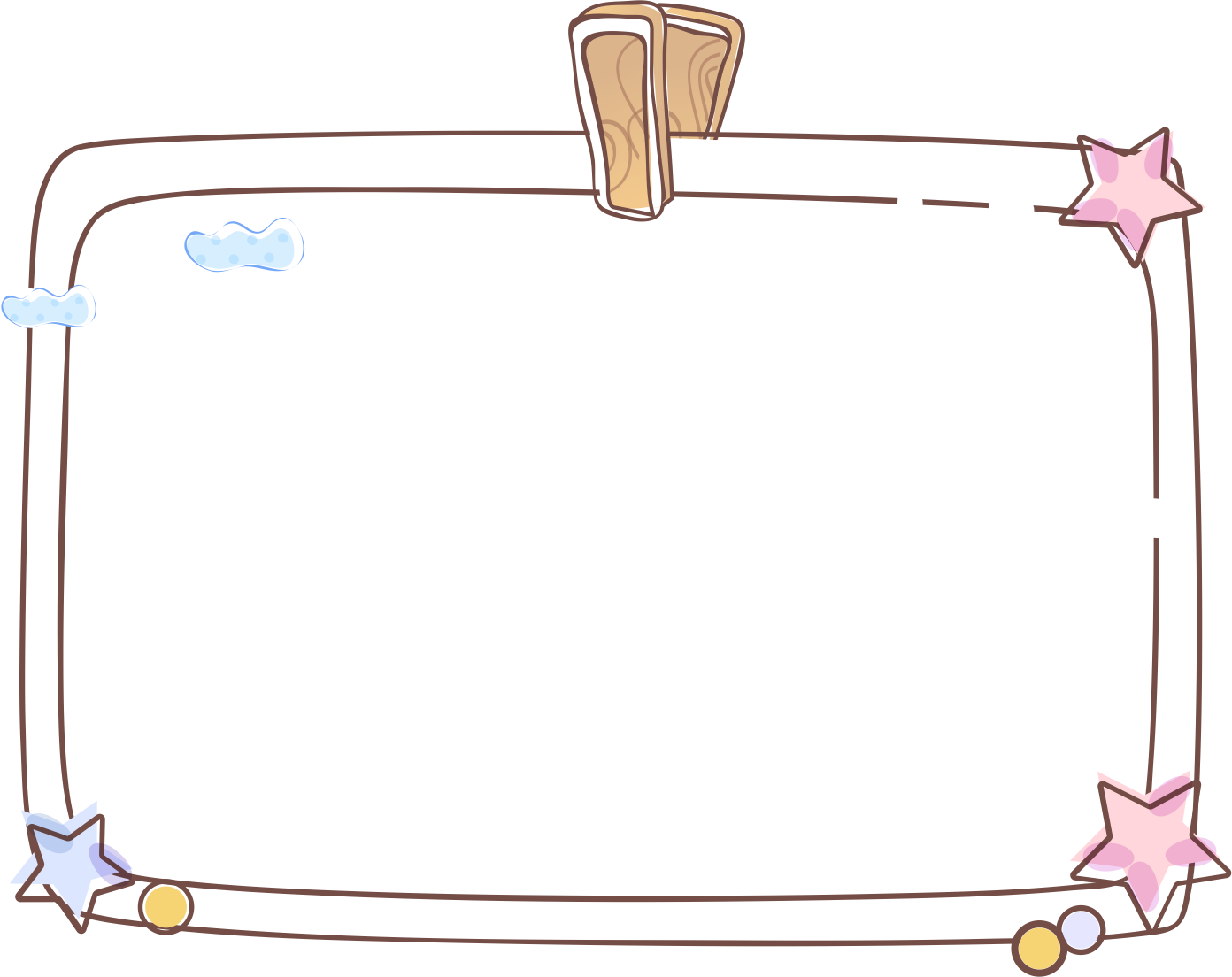 Kết luận
Số ong bằng số hoa
 ba bằng ba
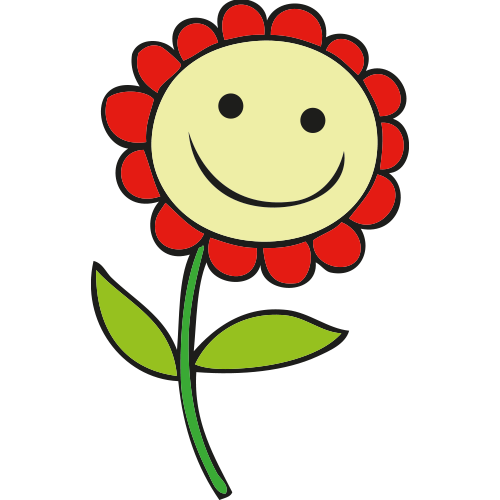 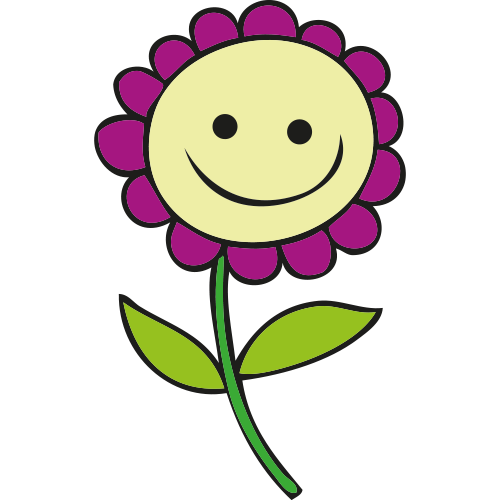 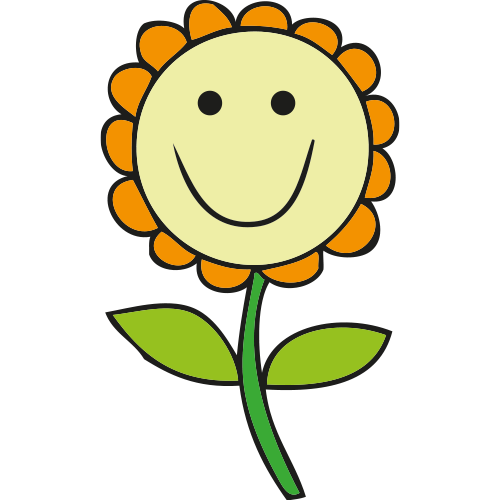 So sánh các số: bằng, lớn hơn, bé hơn
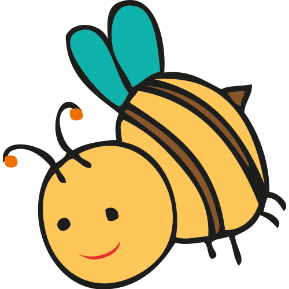 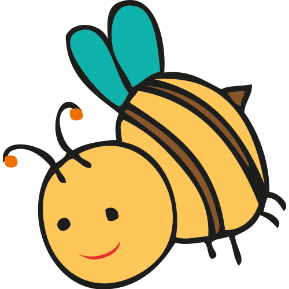 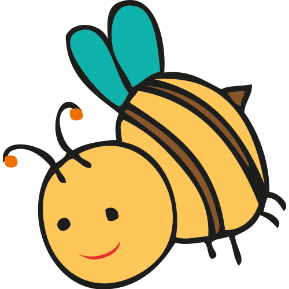 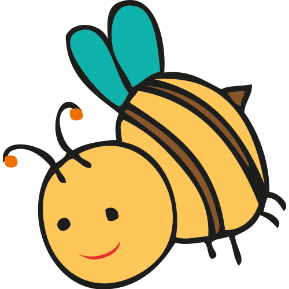 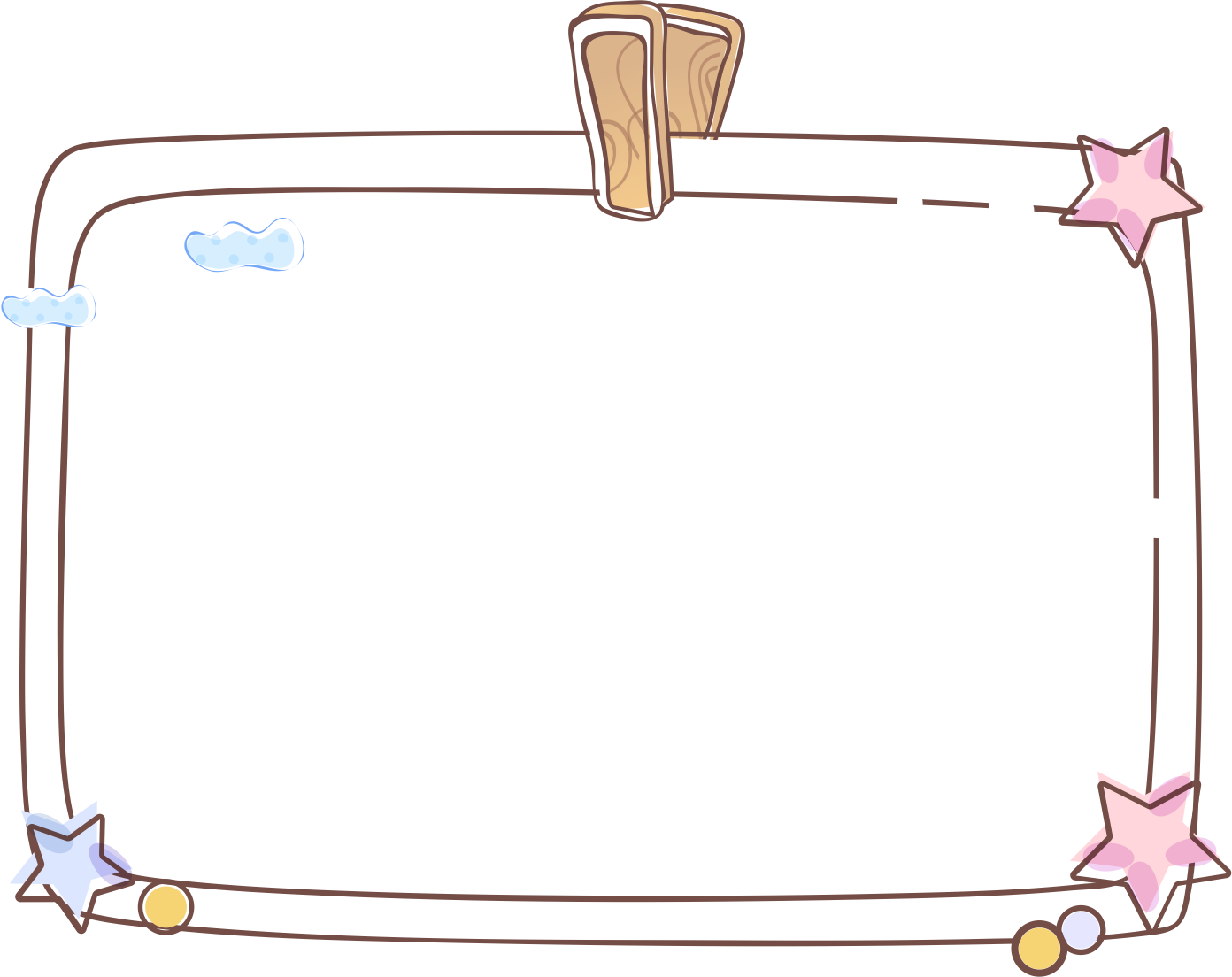 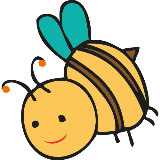 Kết luận
Số ong nhiều hơn số hoa
 bốn lớn hơn ba
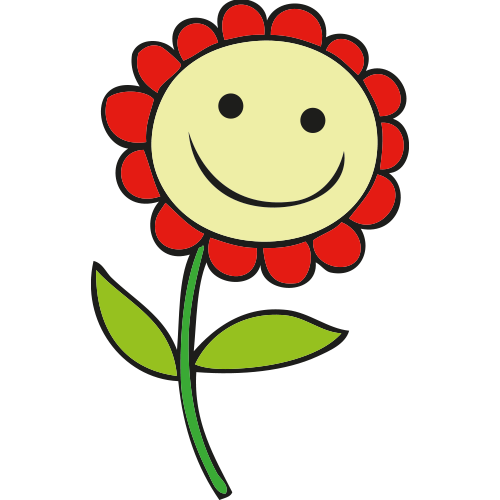 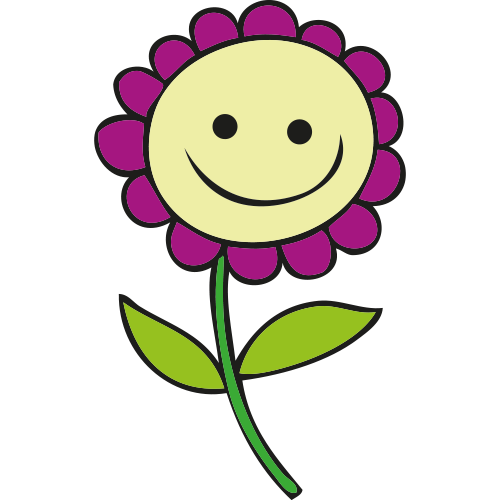 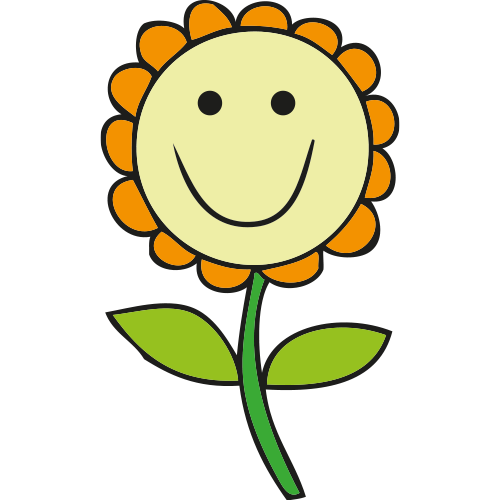 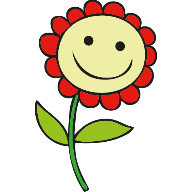 Kết luận
Số hoa ít hơn số ong
 ba bé hơn bốn
Luyện tập
1. Số?
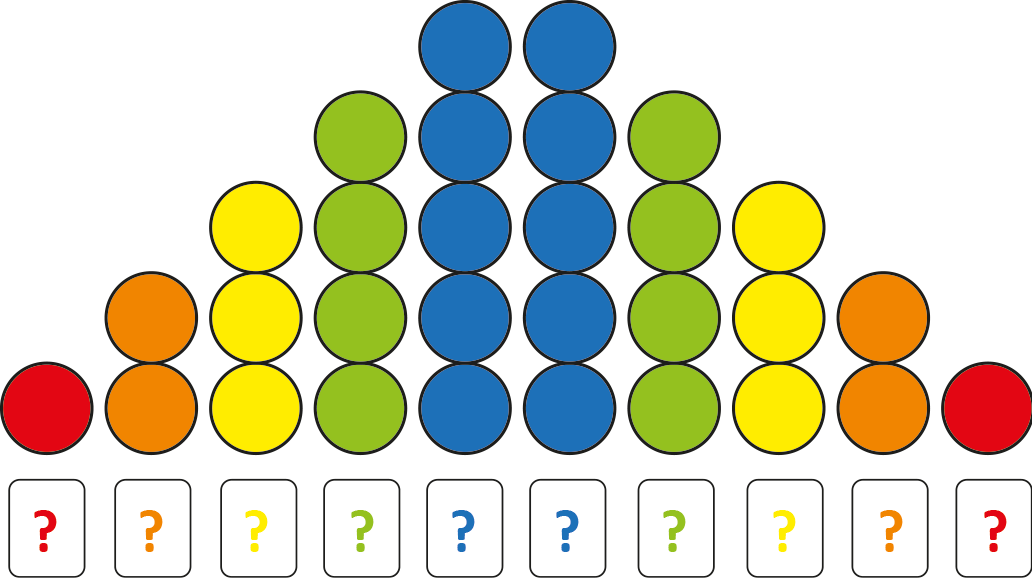 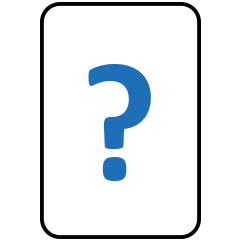 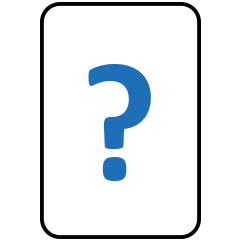 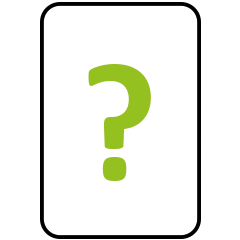 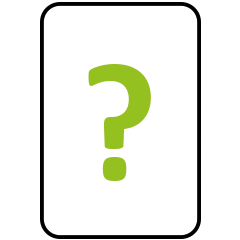 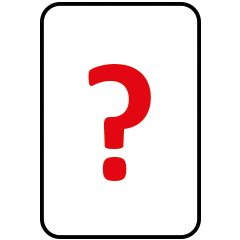 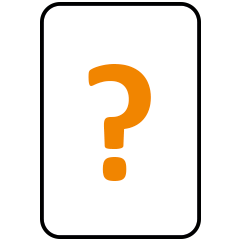 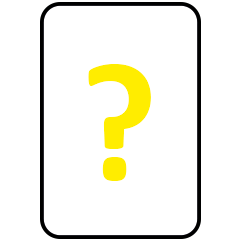 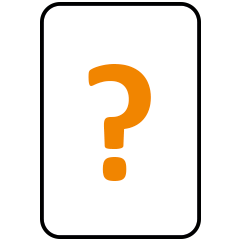 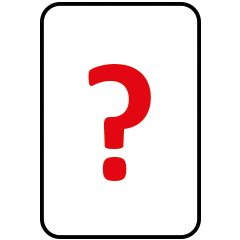 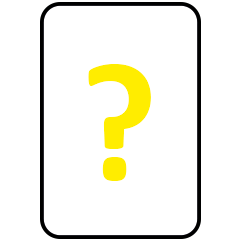 5
5
1
4
4
3
3
2
1
2
Luyện tập
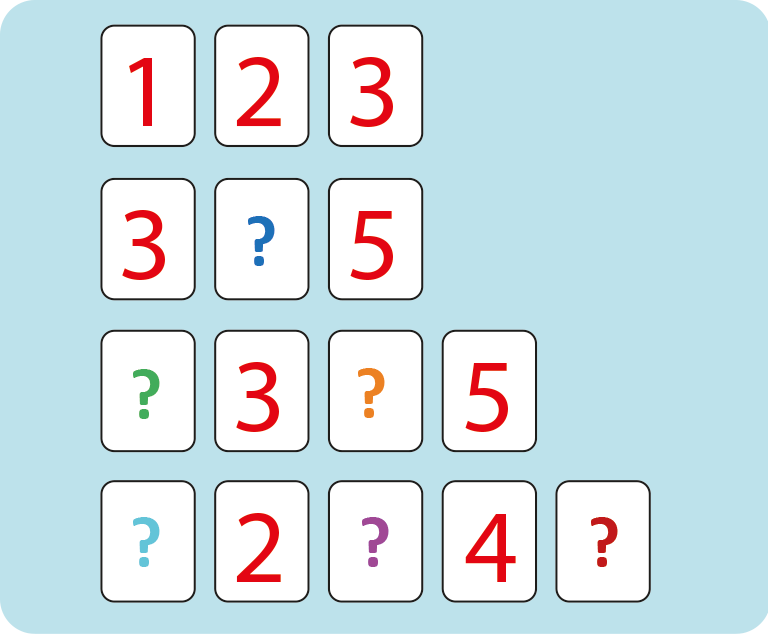 2. Số từ bé đến lớn
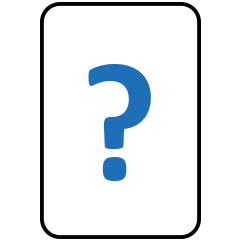 4
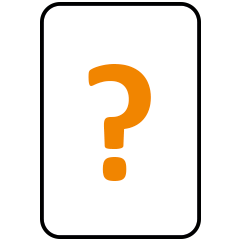 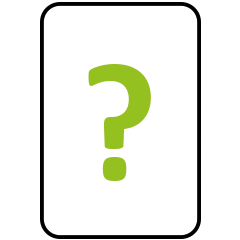 2
4
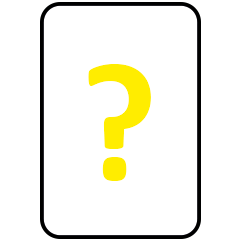 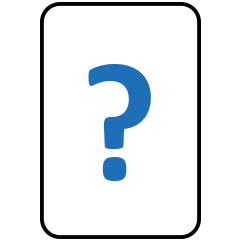 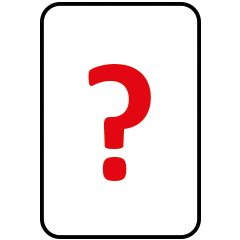 1
5
3
Luyện tập
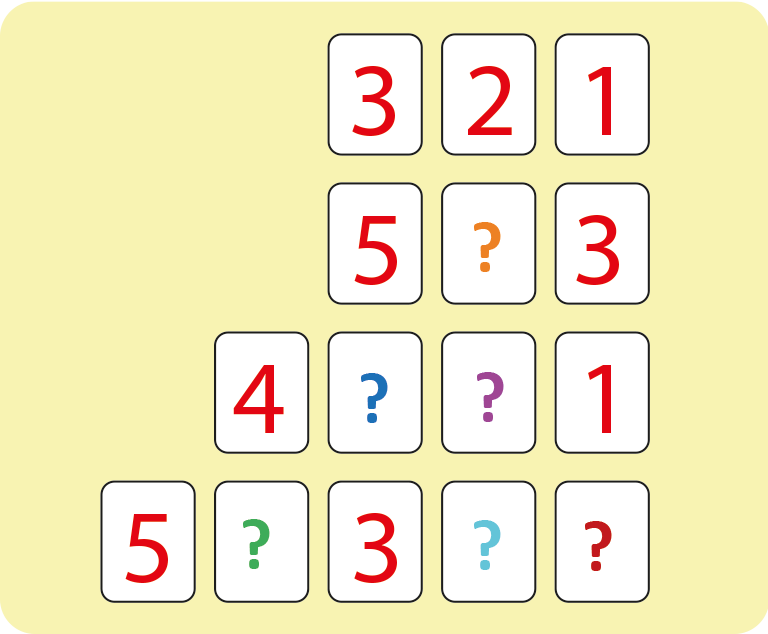 2. Số từ lớn đến bé
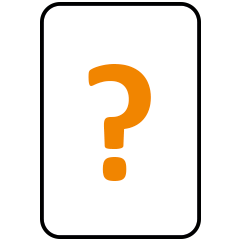 4
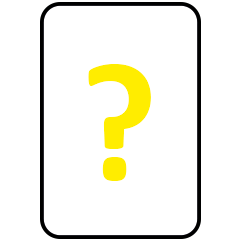 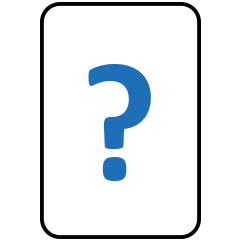 2
3
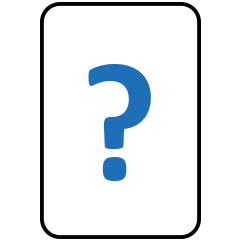 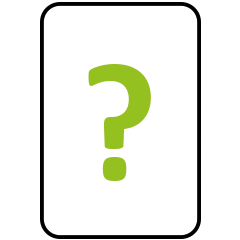 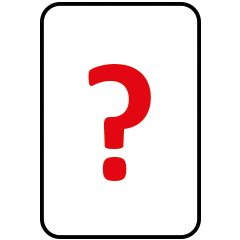 2
1
4
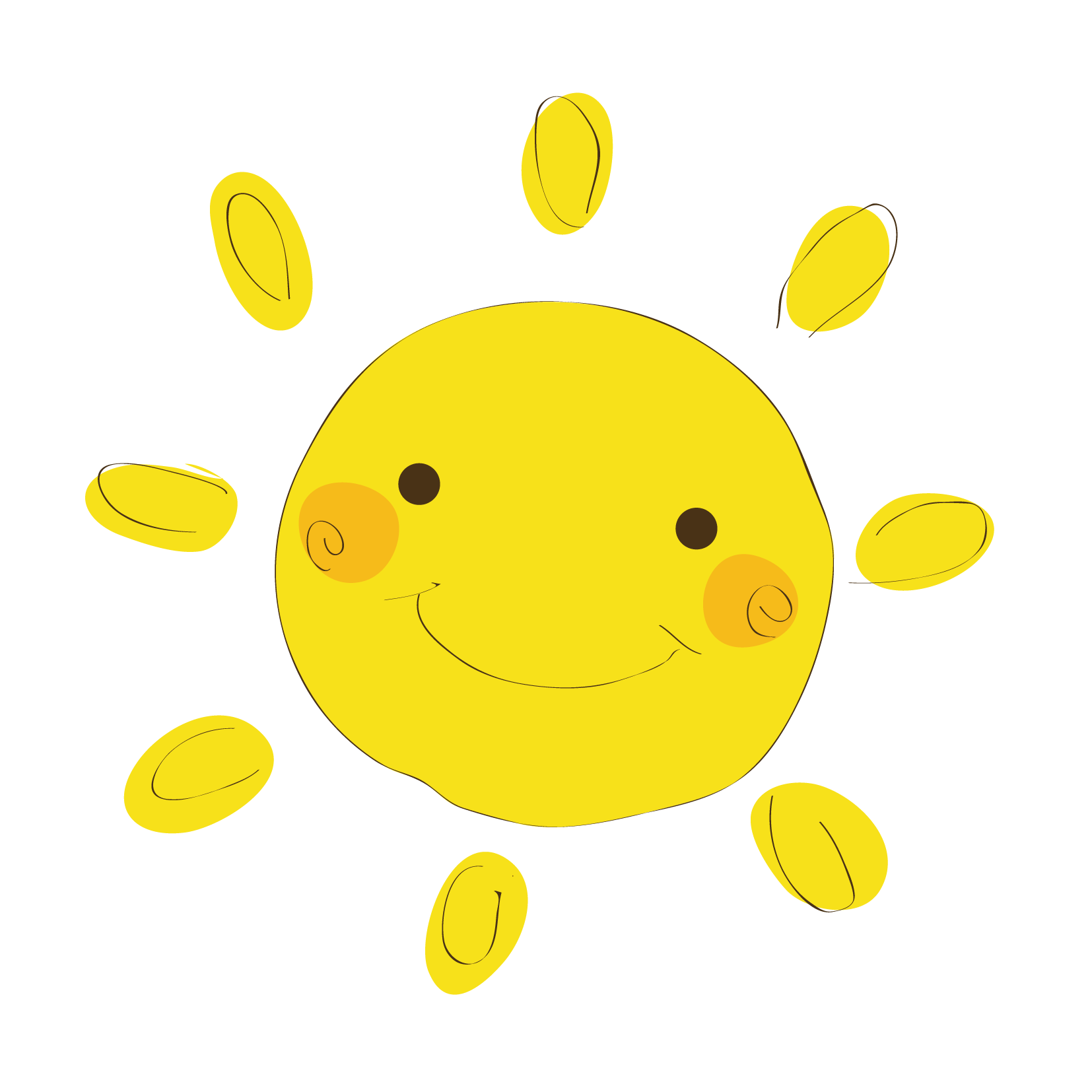 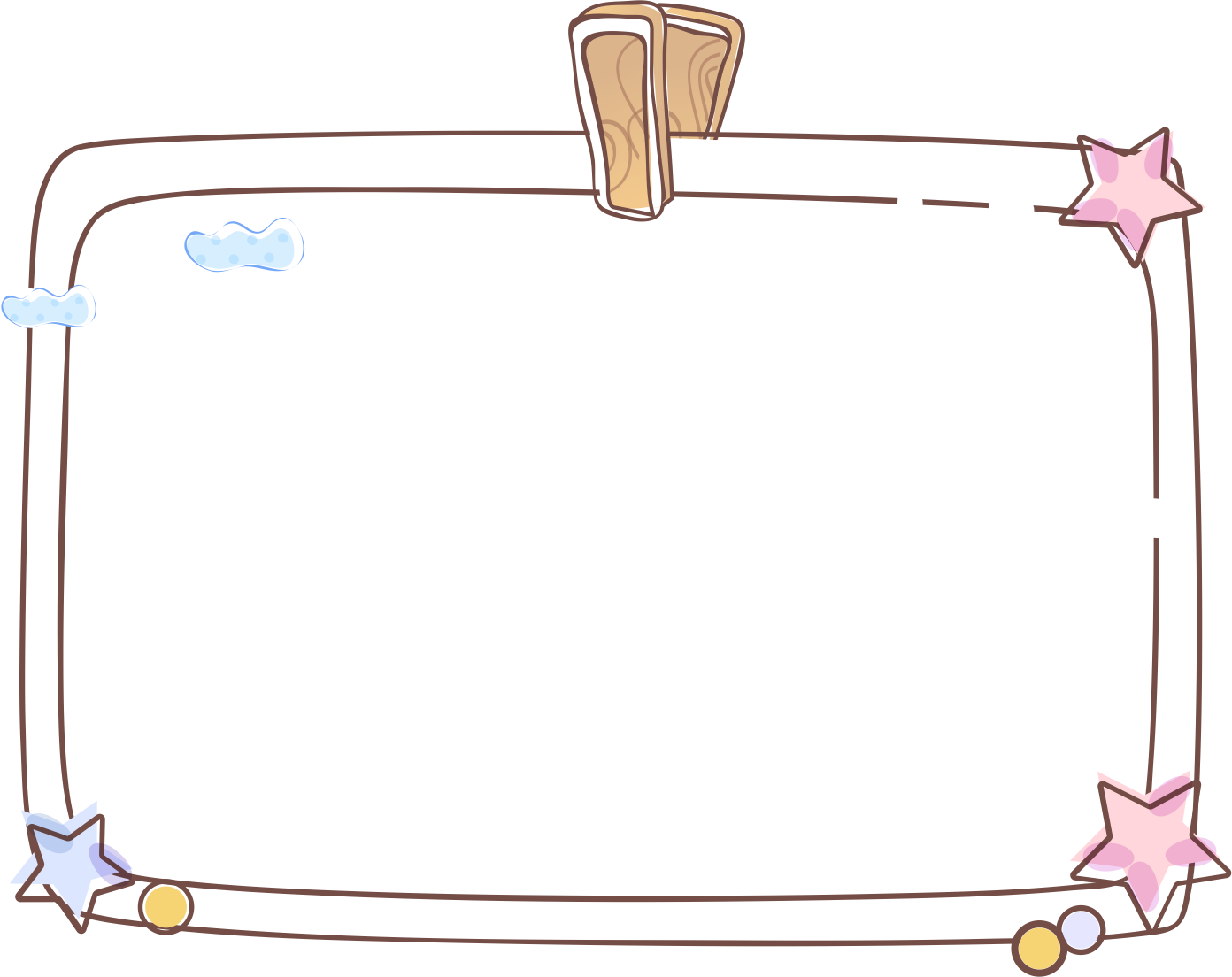 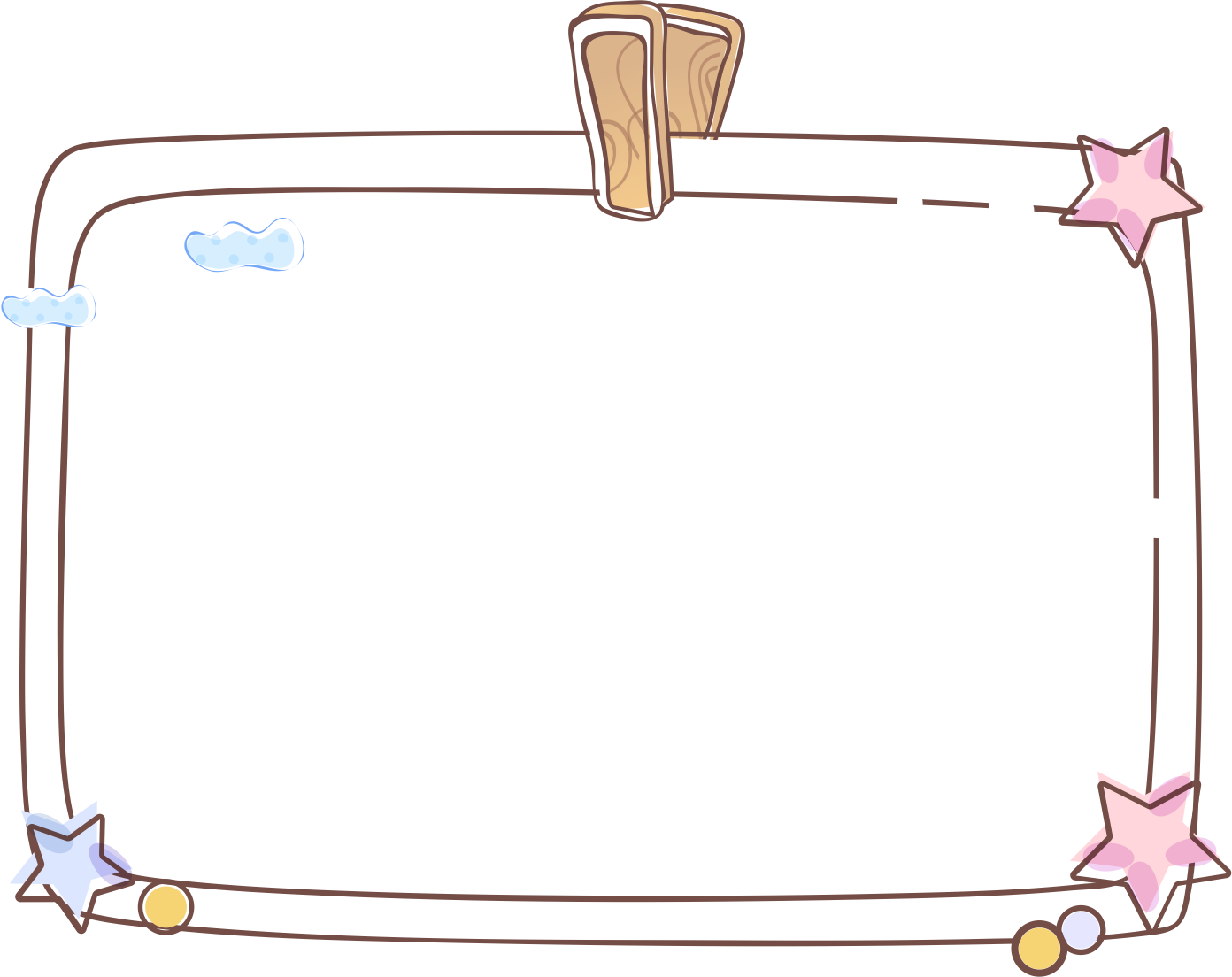 3. So sánh các số
1
4
So sánh số
và
một nhỏ hơn bốn
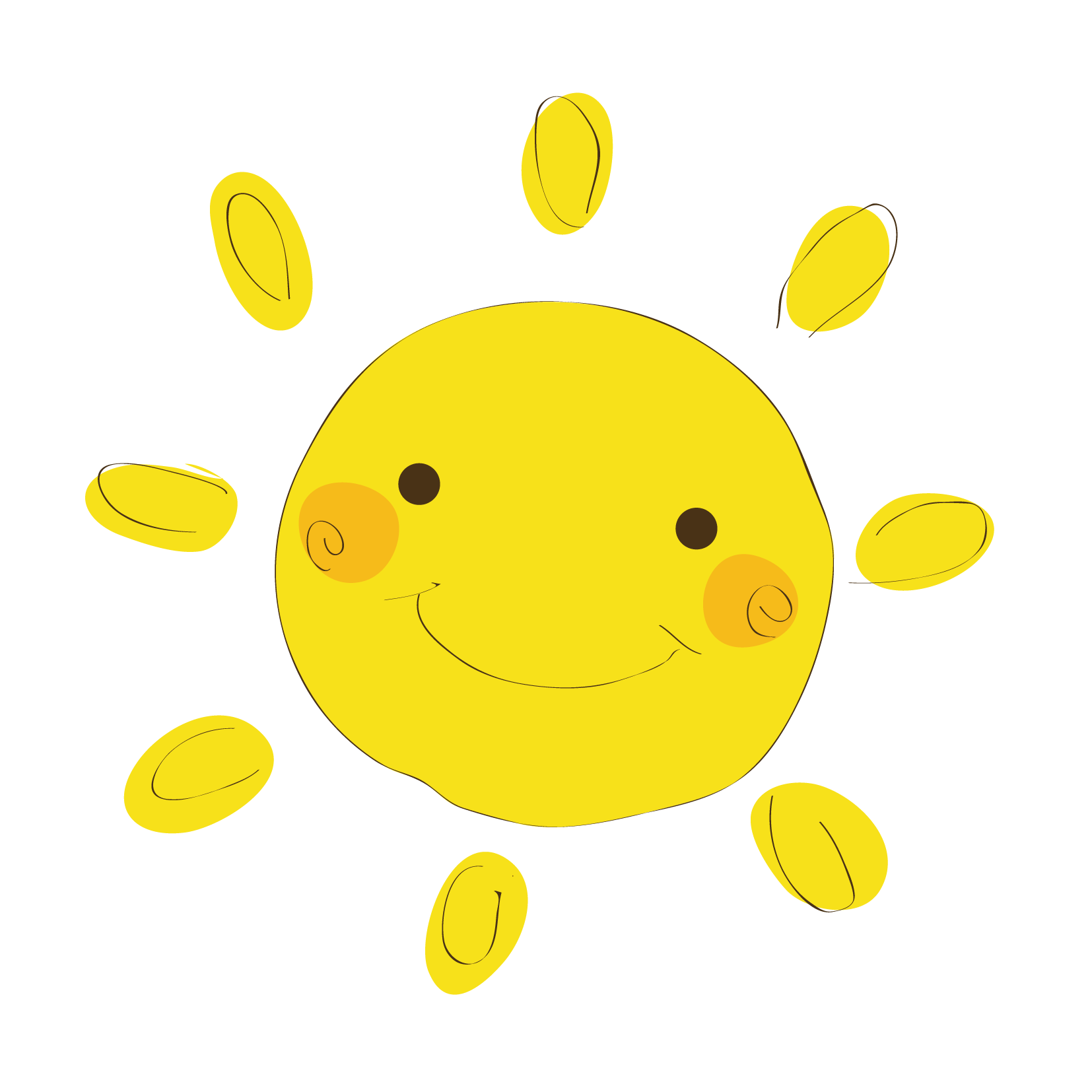 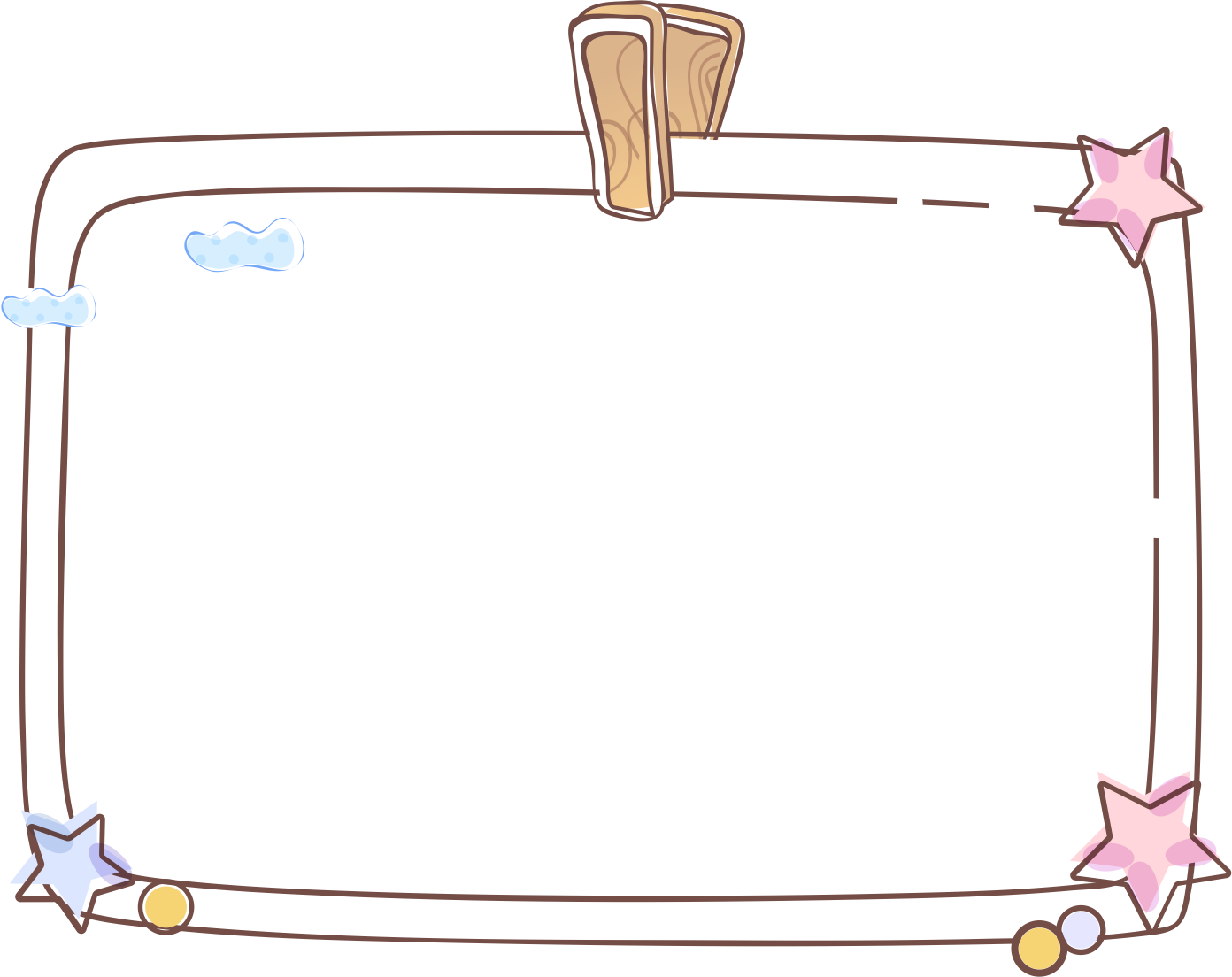 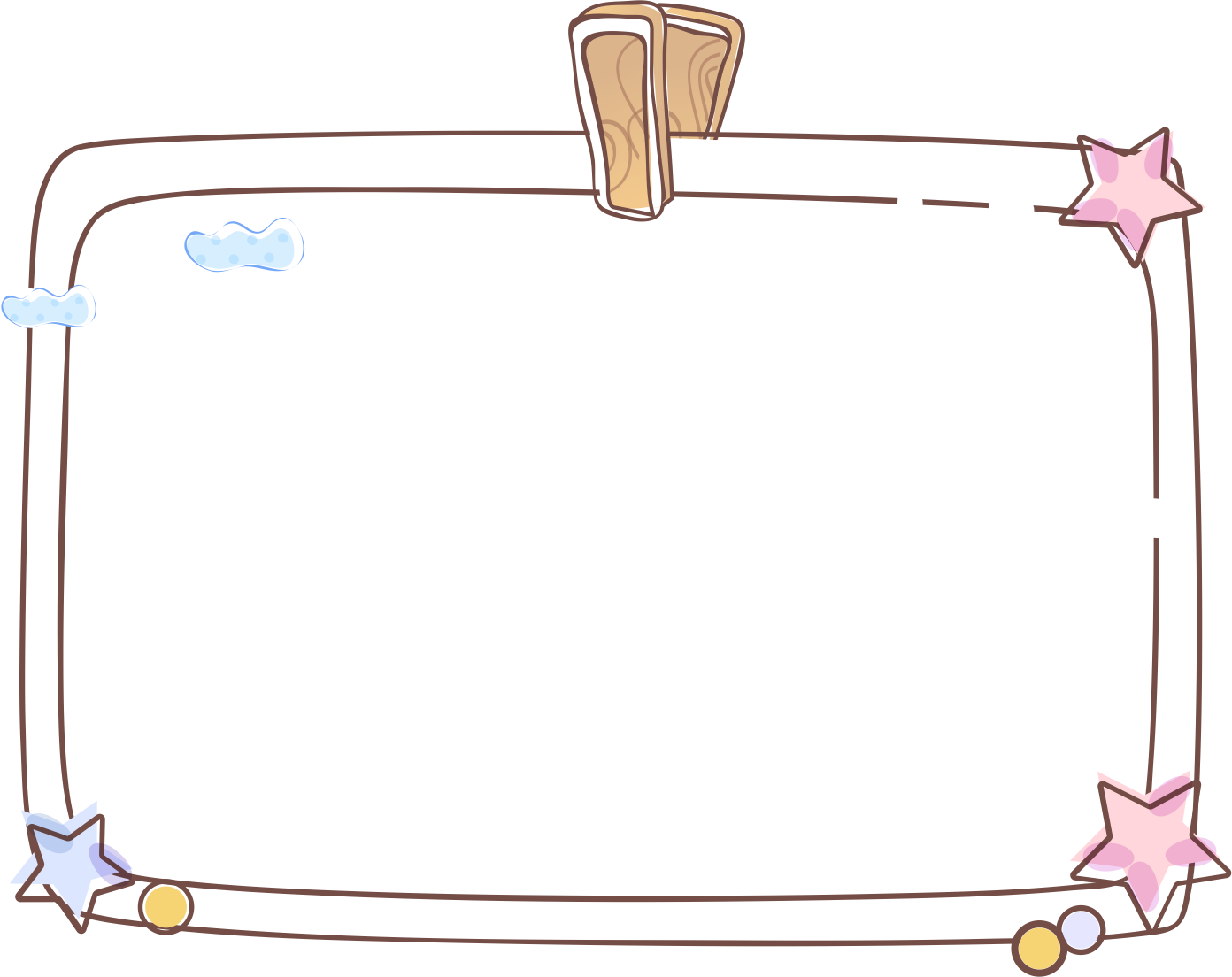 3. So sánh các số
So sánh số
5
3
và
năm lớn hơn ba
ba bé hơn năm
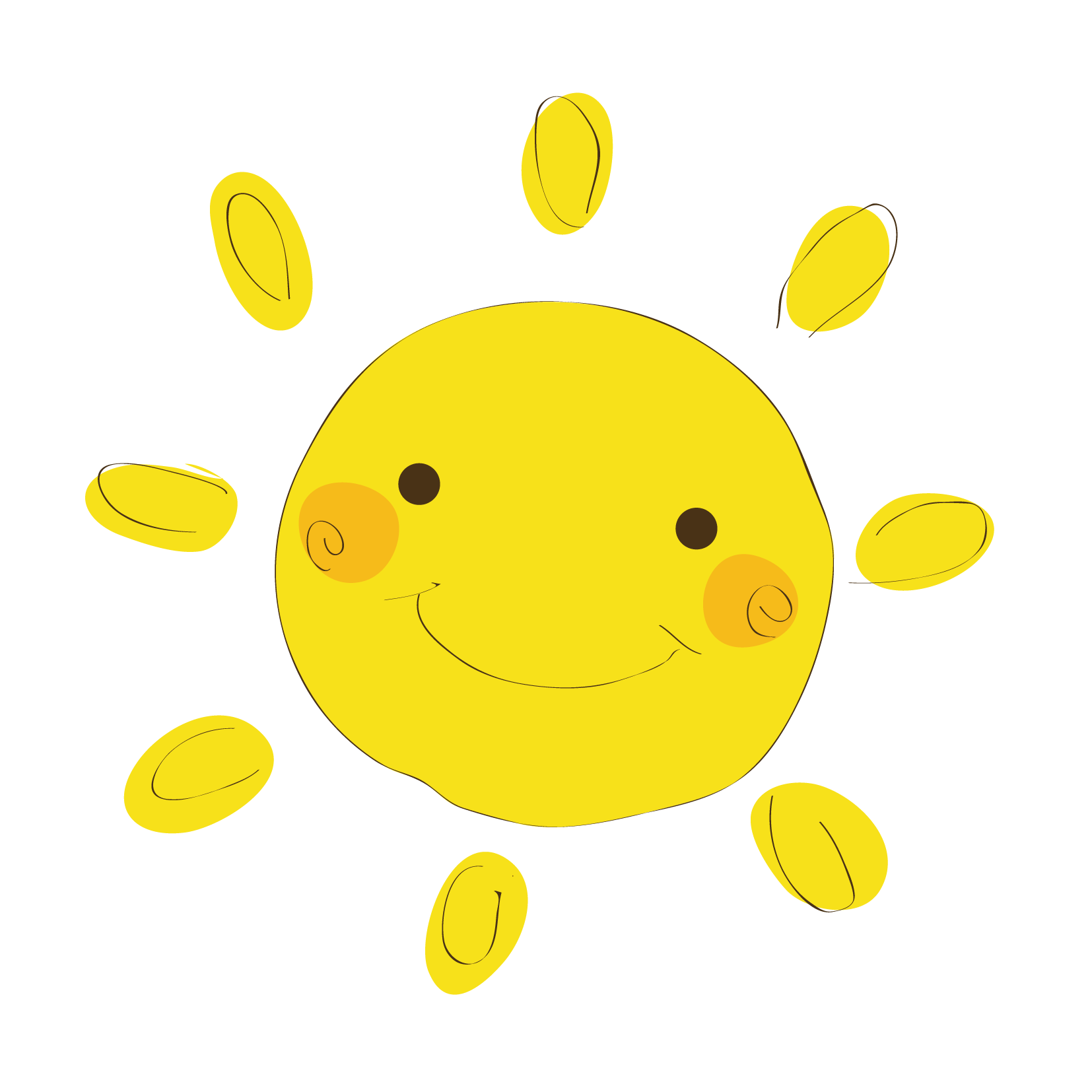 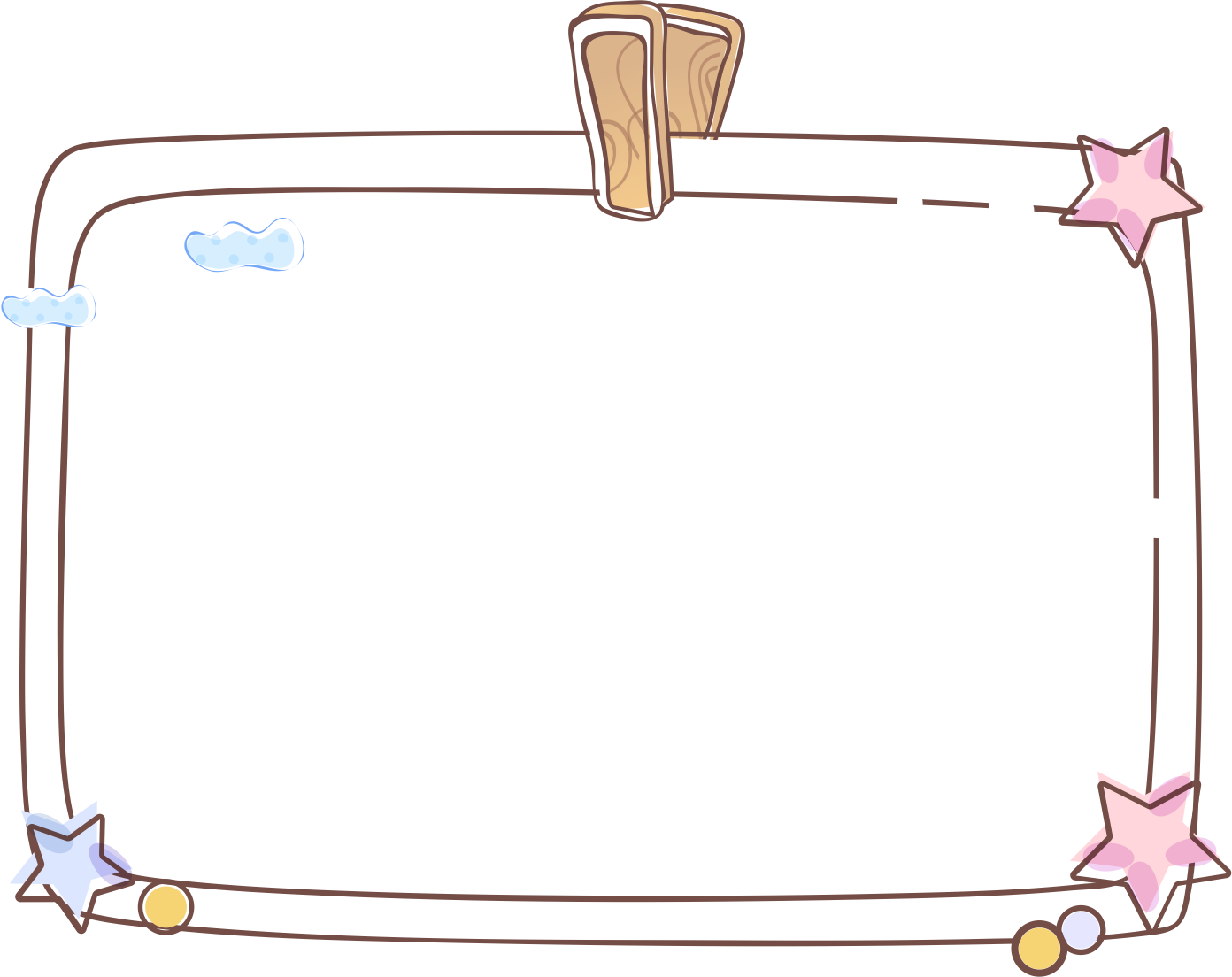 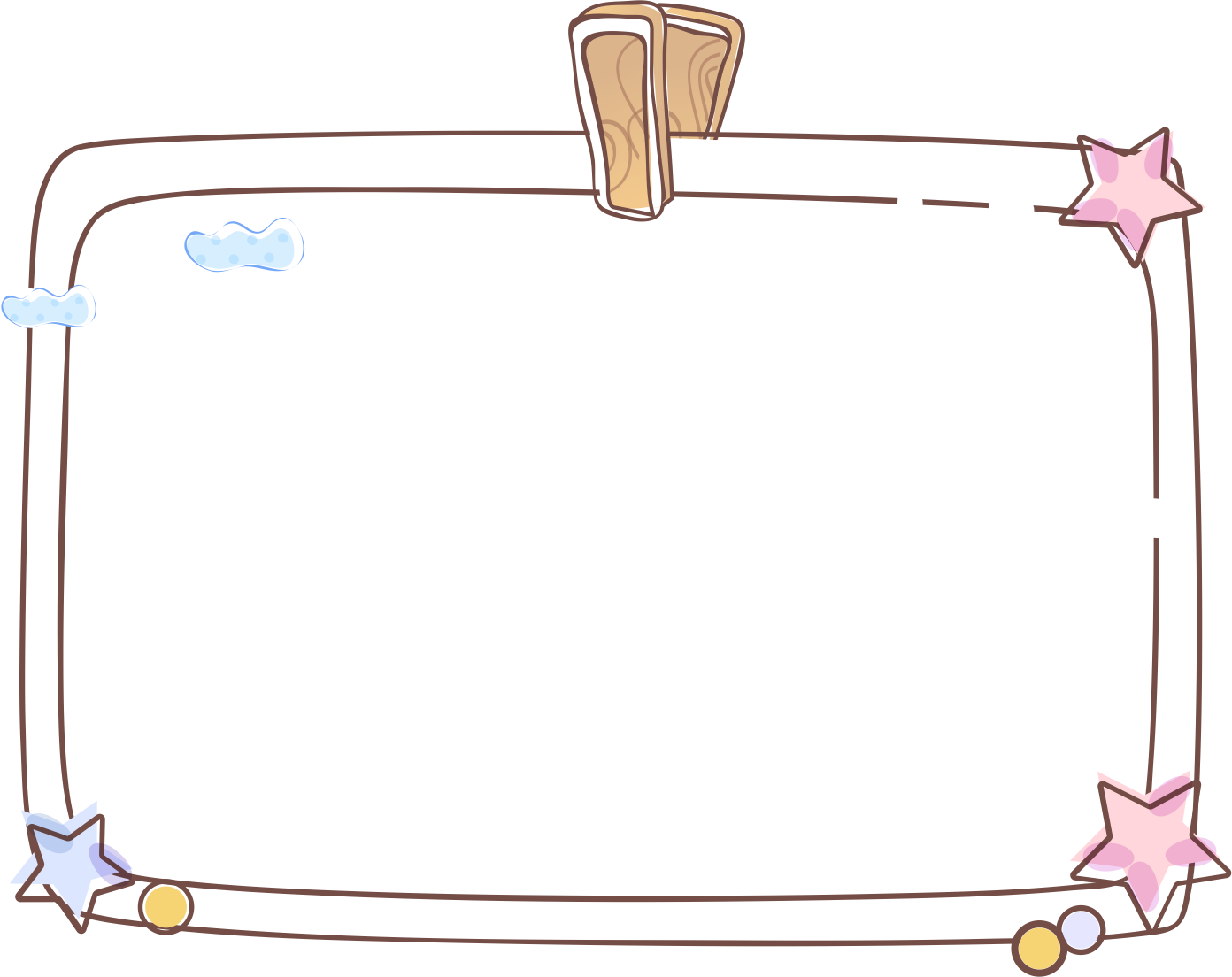 3. So sánh các số
3
3
So sánh số
và
ba bằng ba
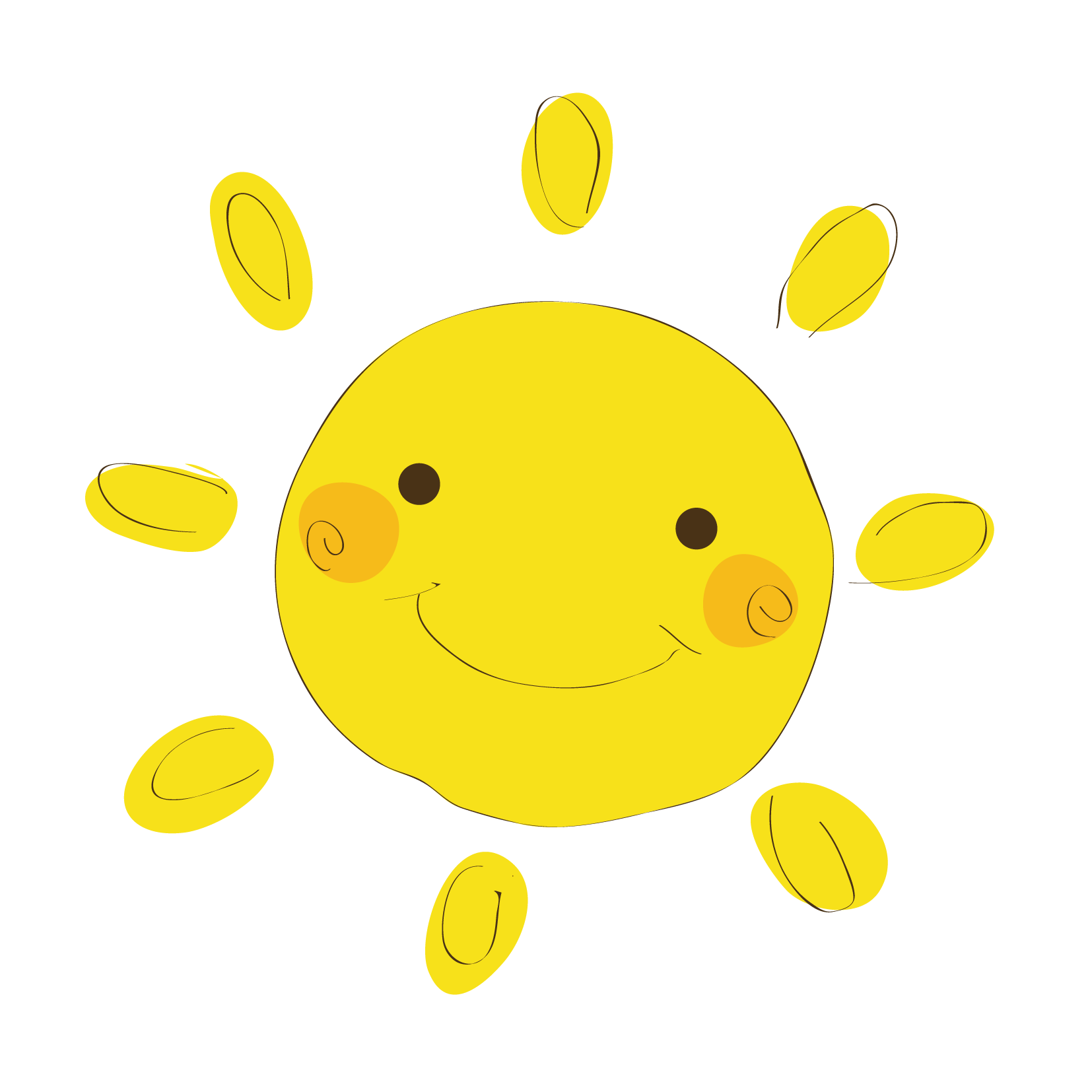 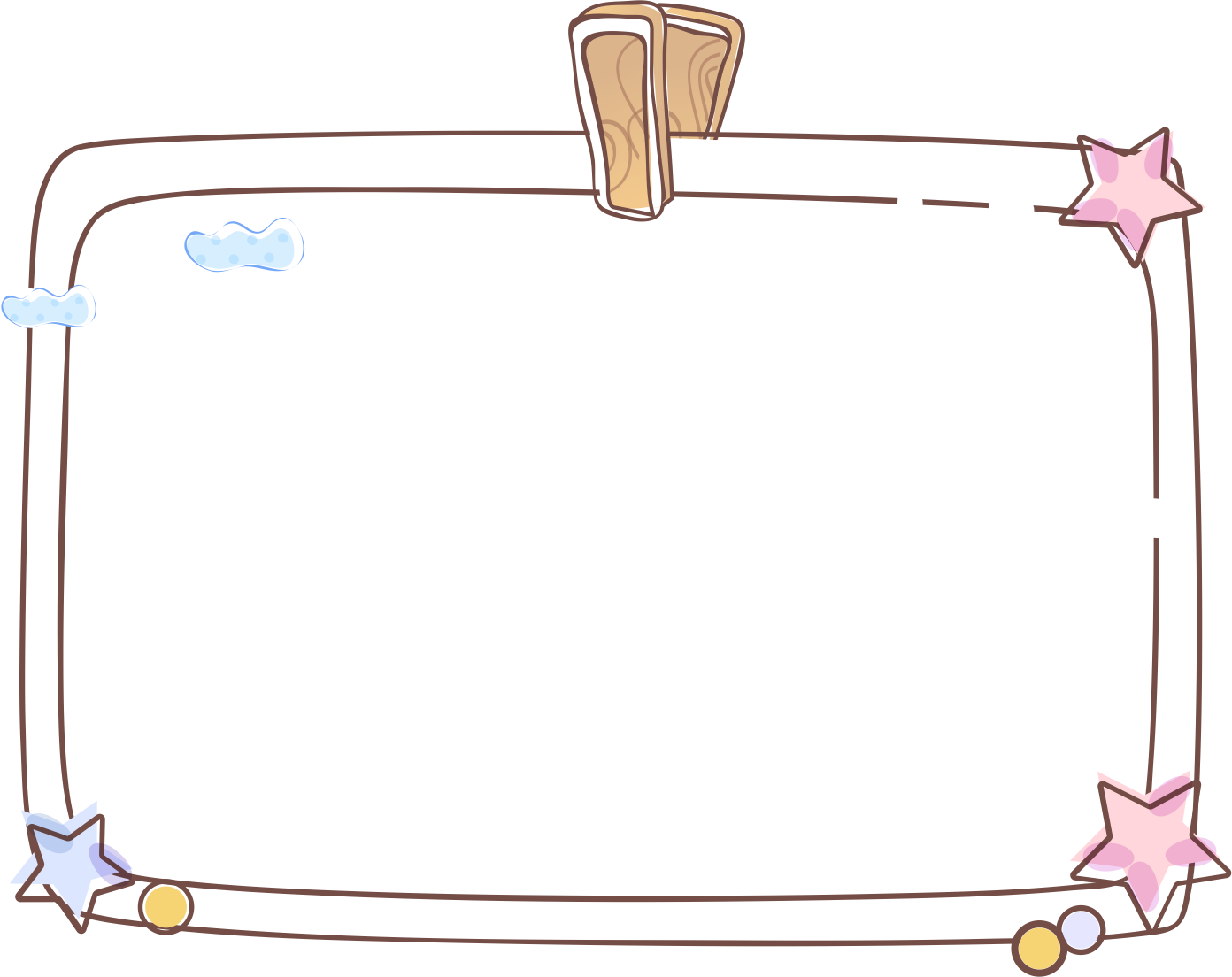 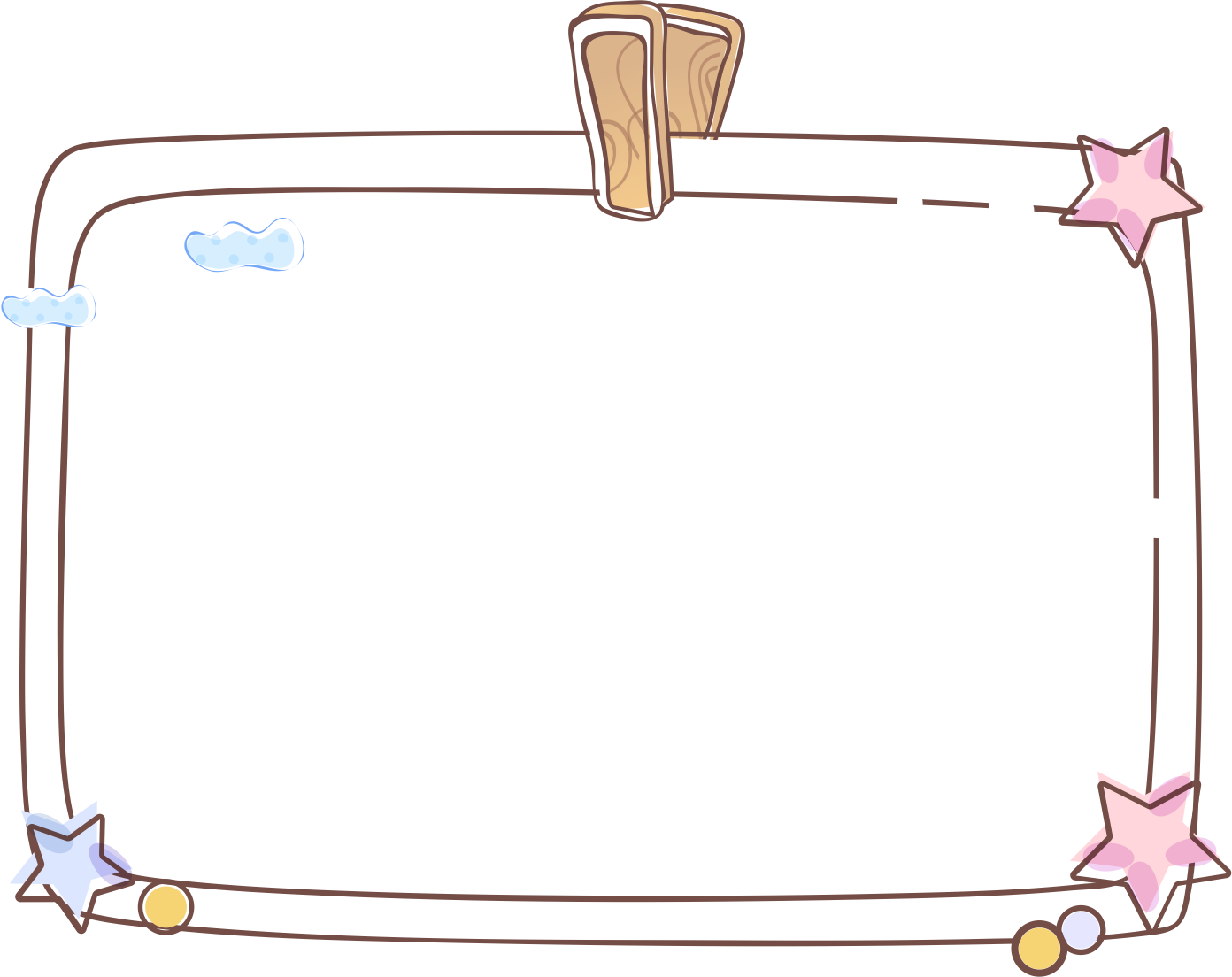 3. So sánh các số
2
3
So sánh số
và
hai bé hơn ba
ba lớn hơn hai
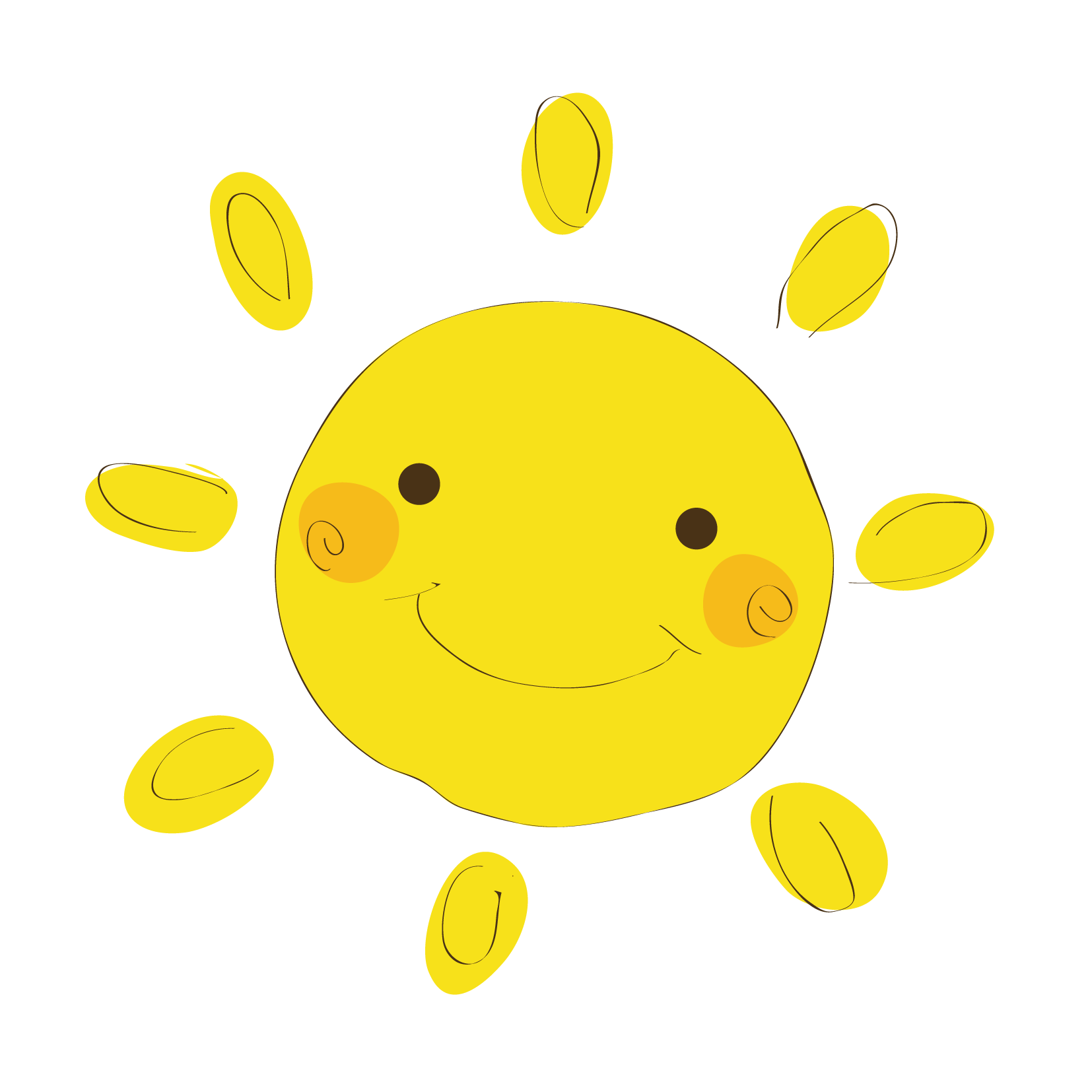 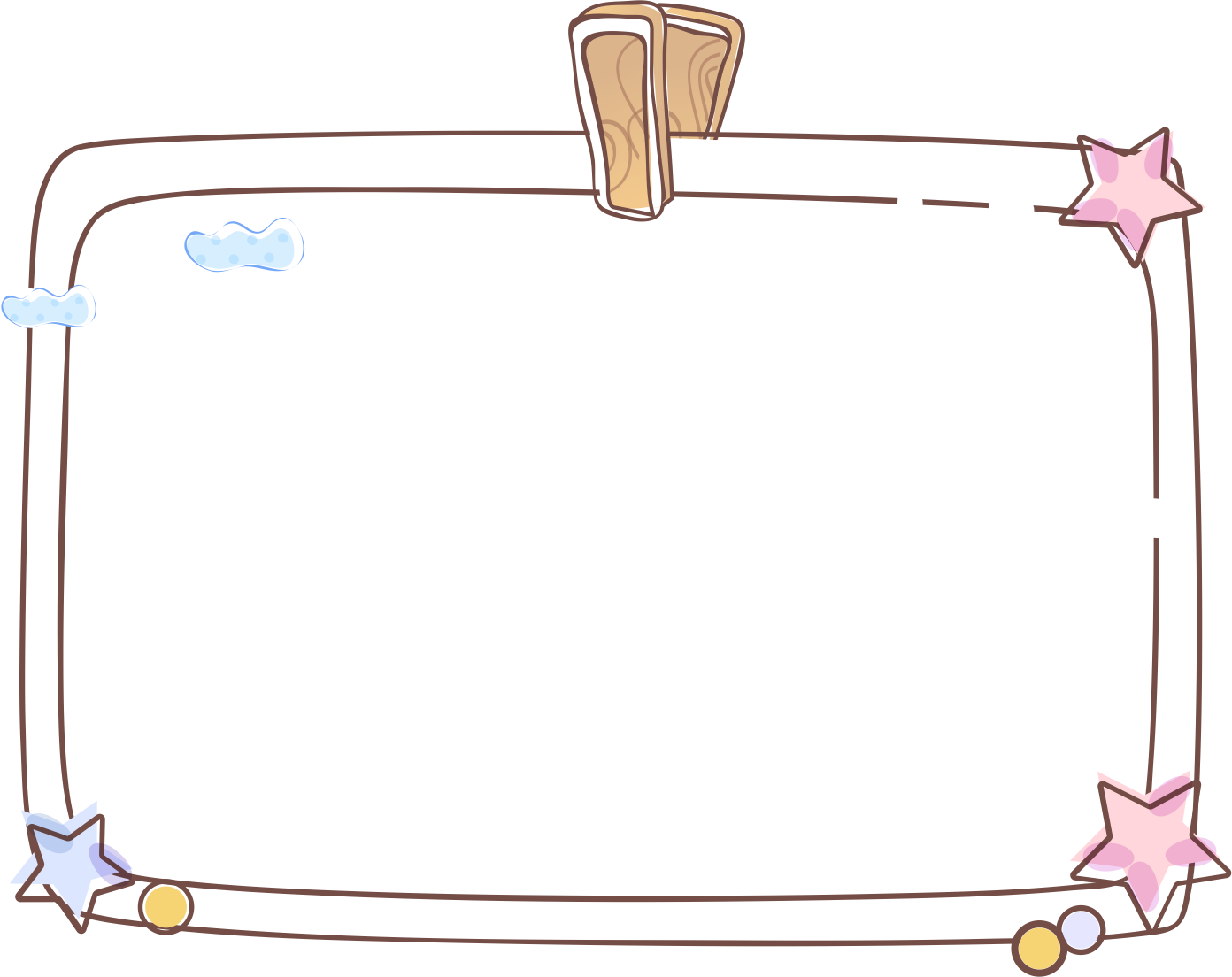 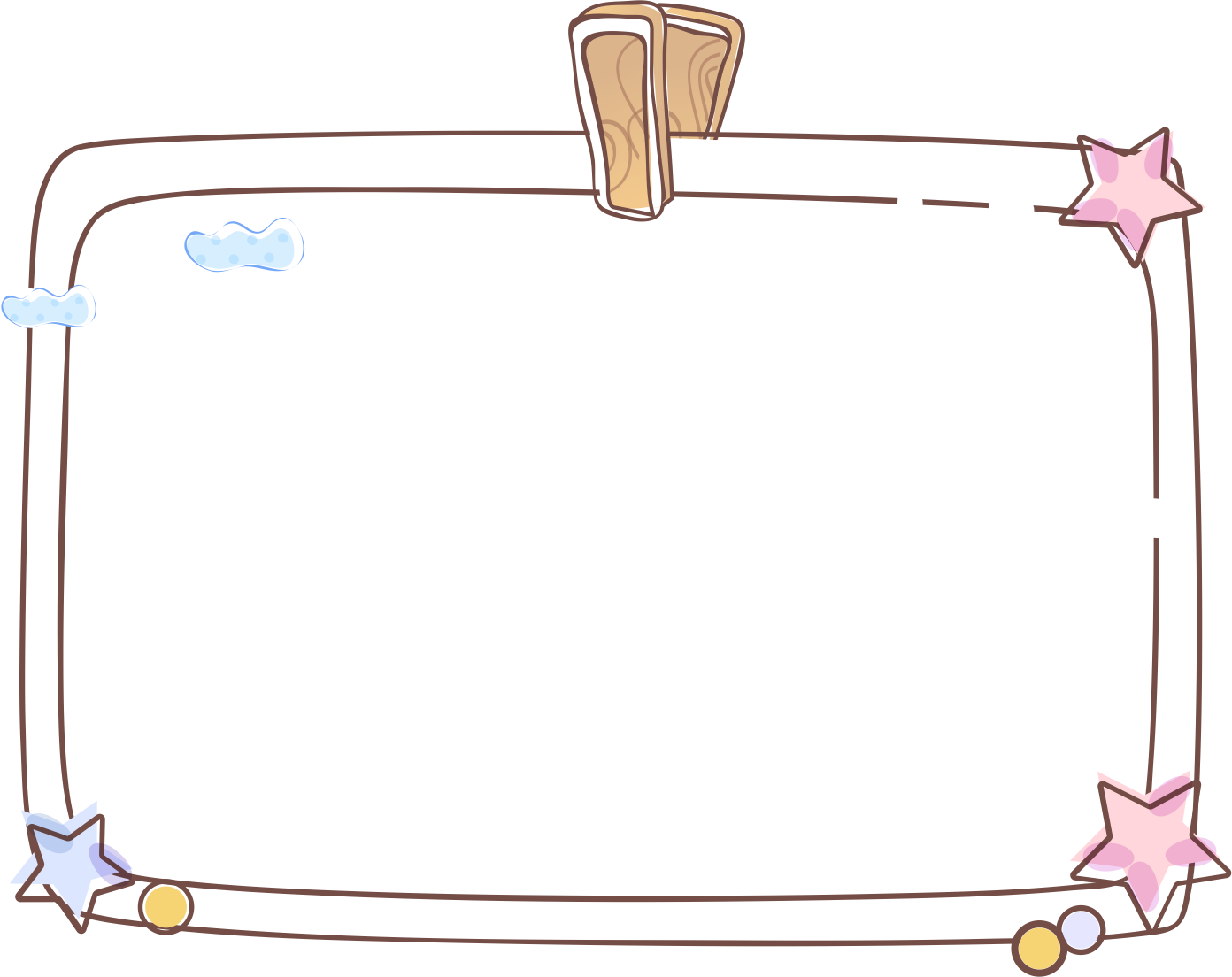 3. So sánh các số
4
2
So sánh số
và
bốn lớn hơn hai
hai bé hơn bốn
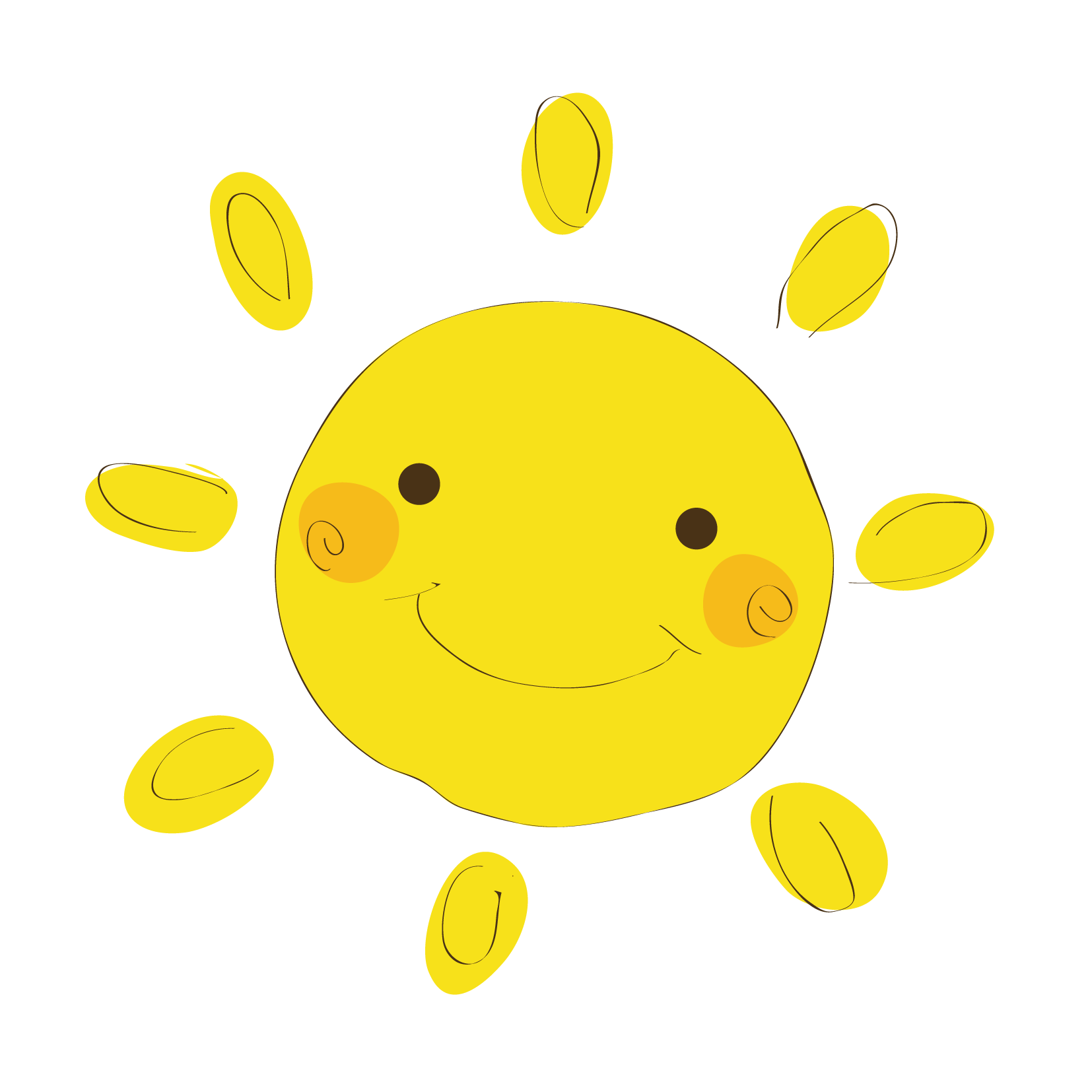 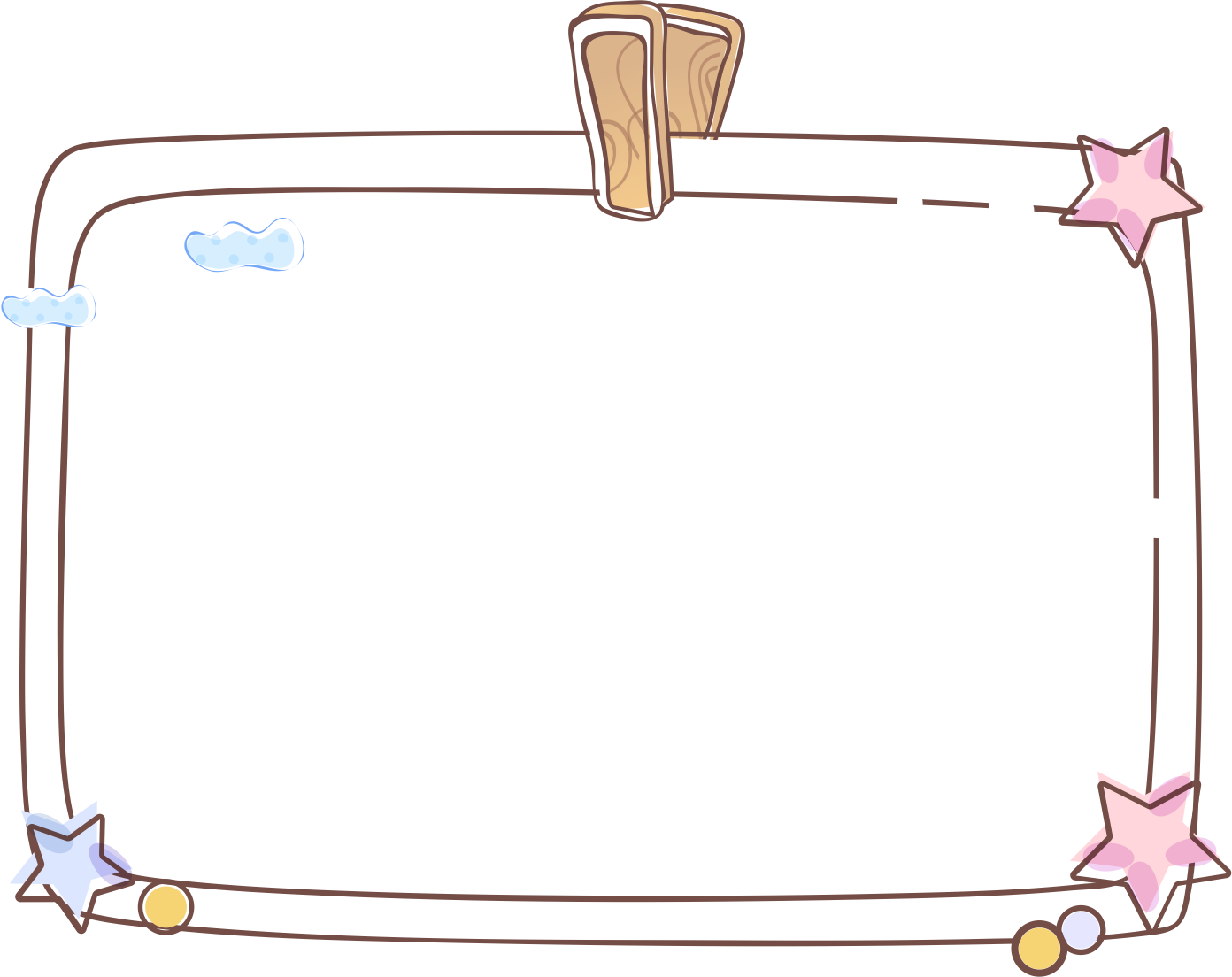 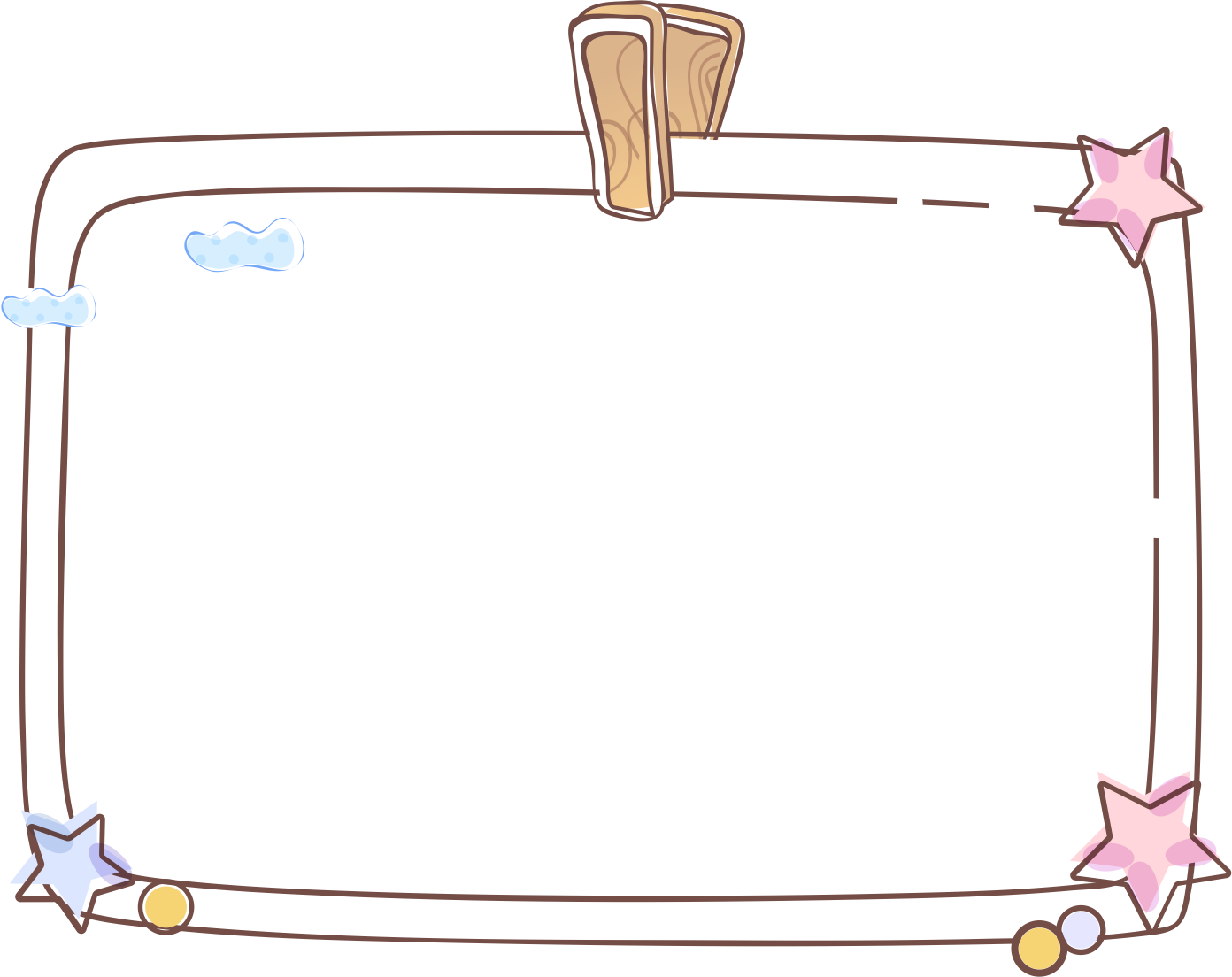 3. So sánh các số
4
5
So sánh số
và
bốn bé hơn năm
năm lớn hơn bốn
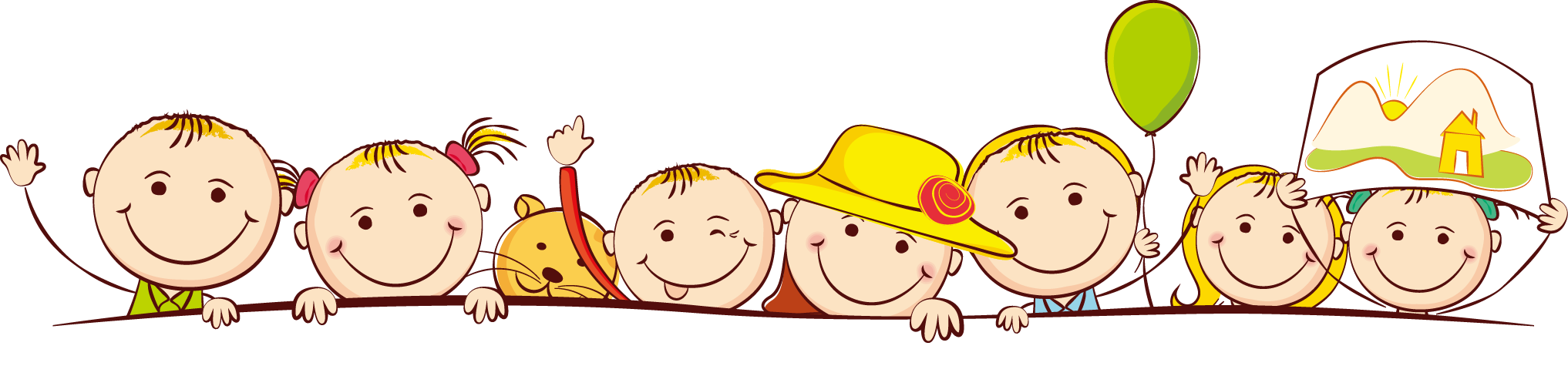 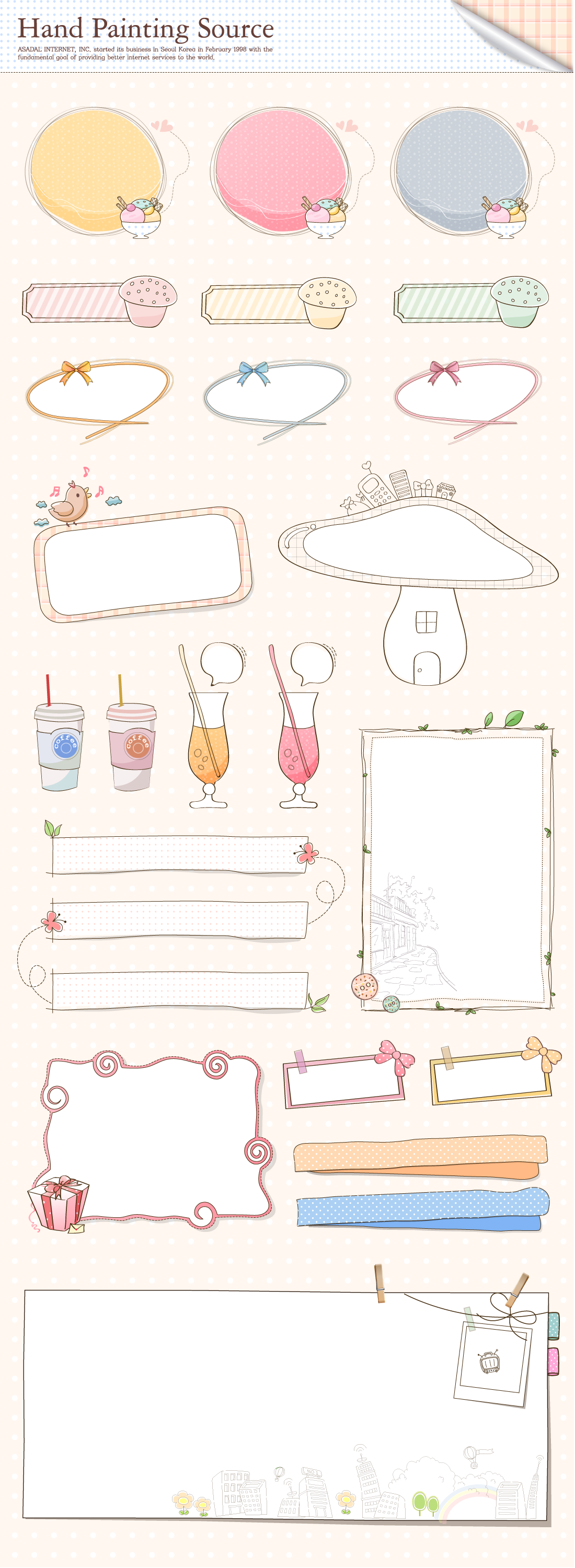 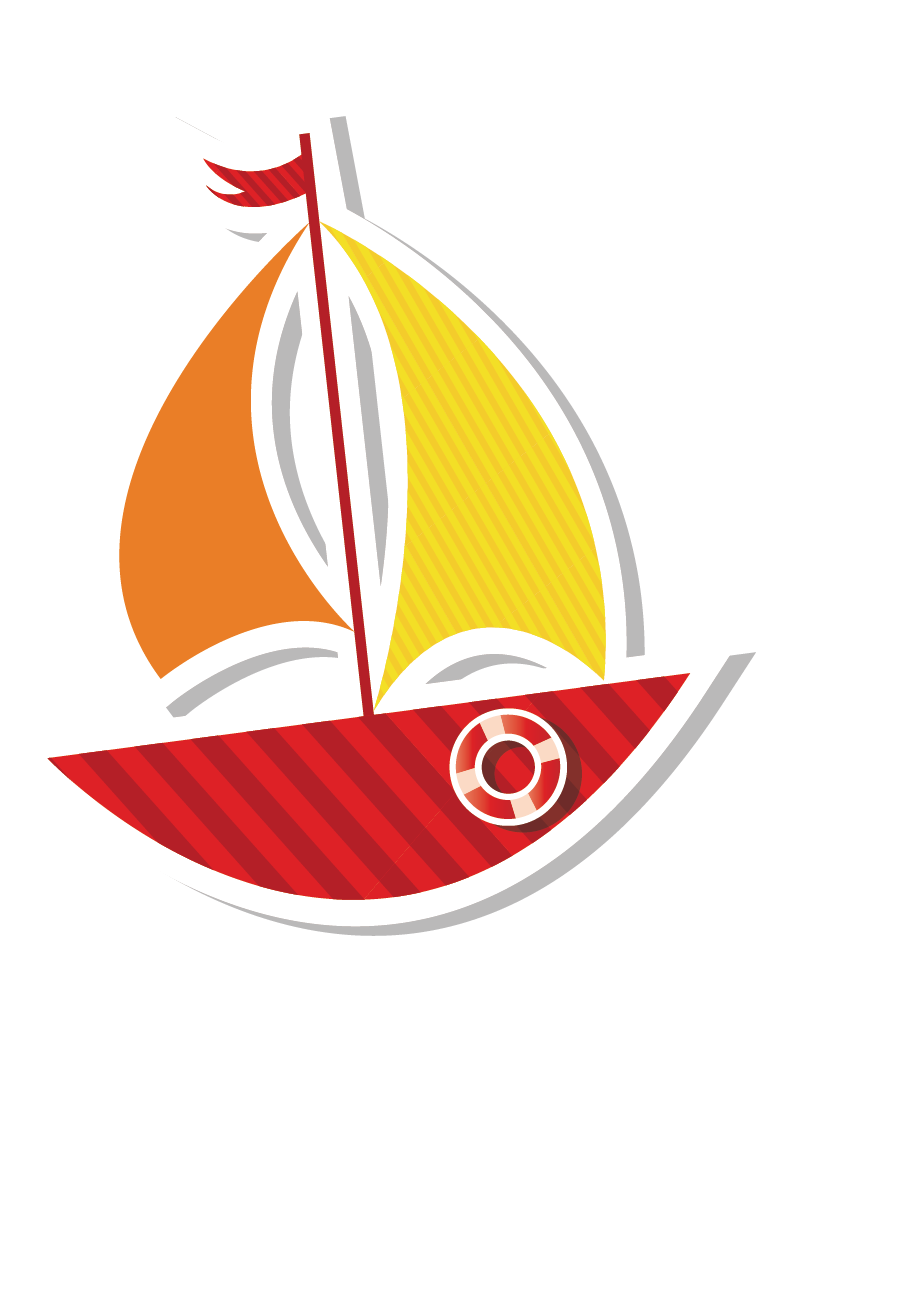 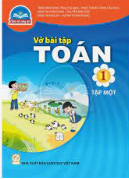 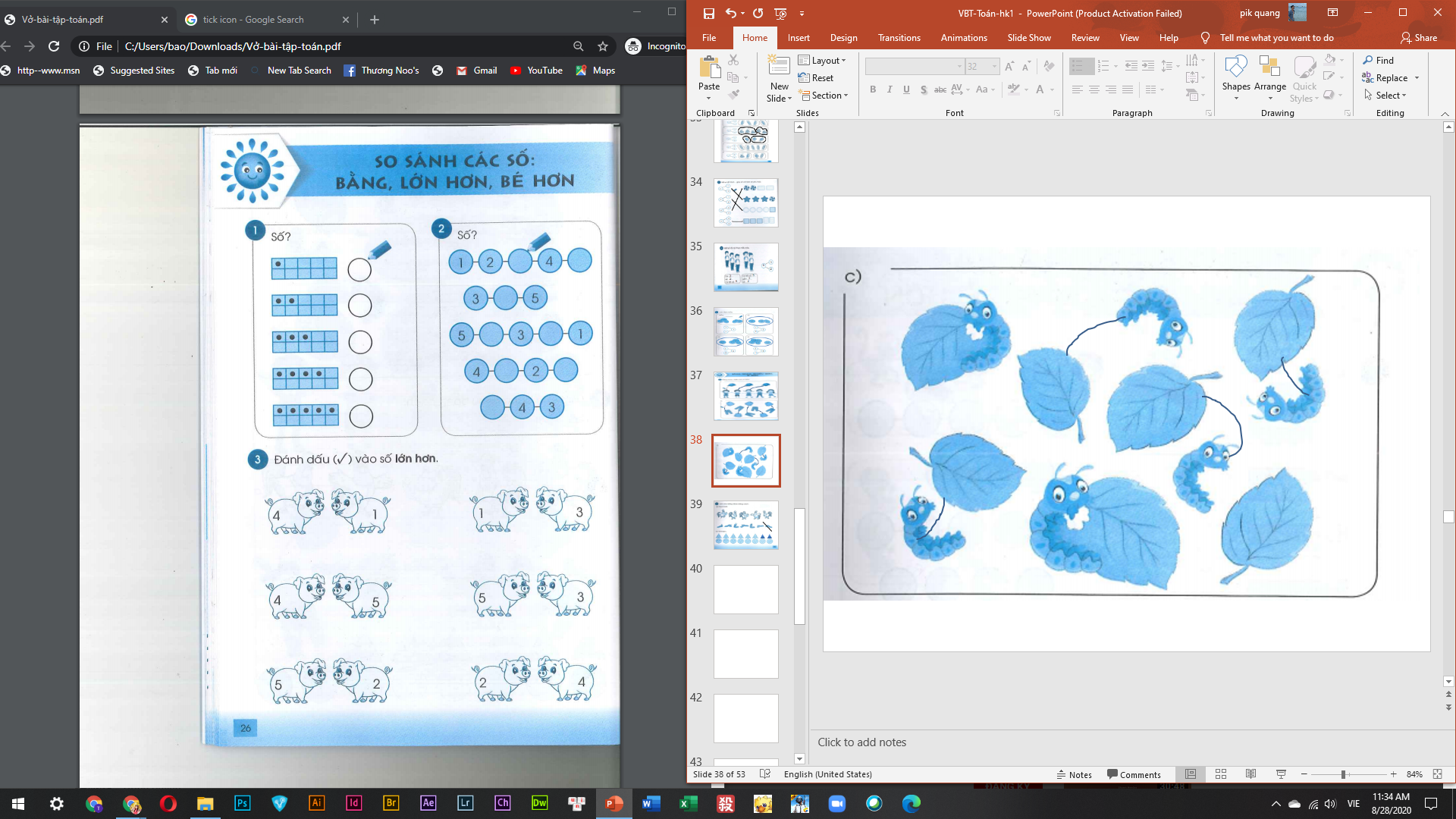 3
5
1
4
2
2
4
3
3
1
4
5
5
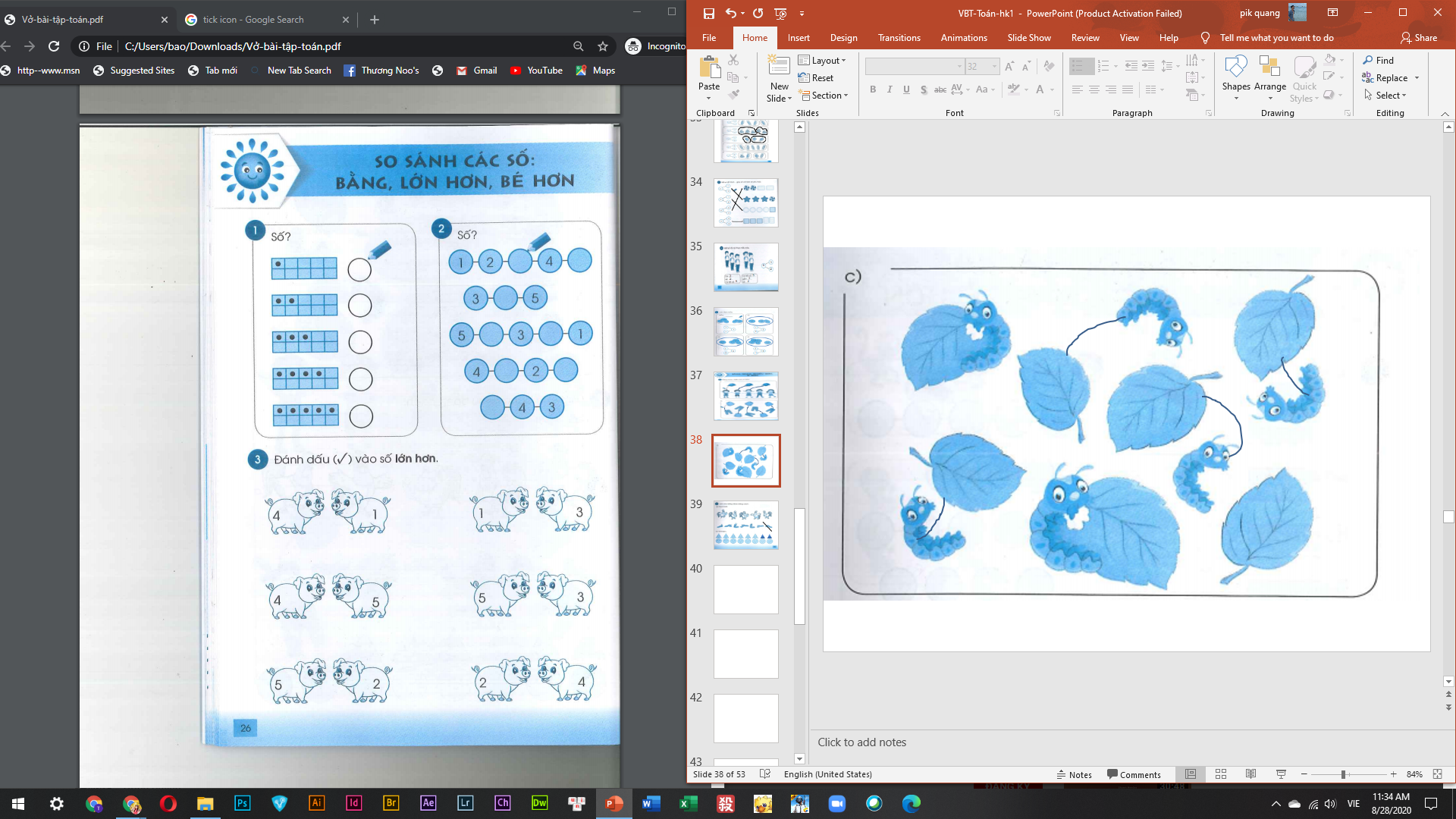 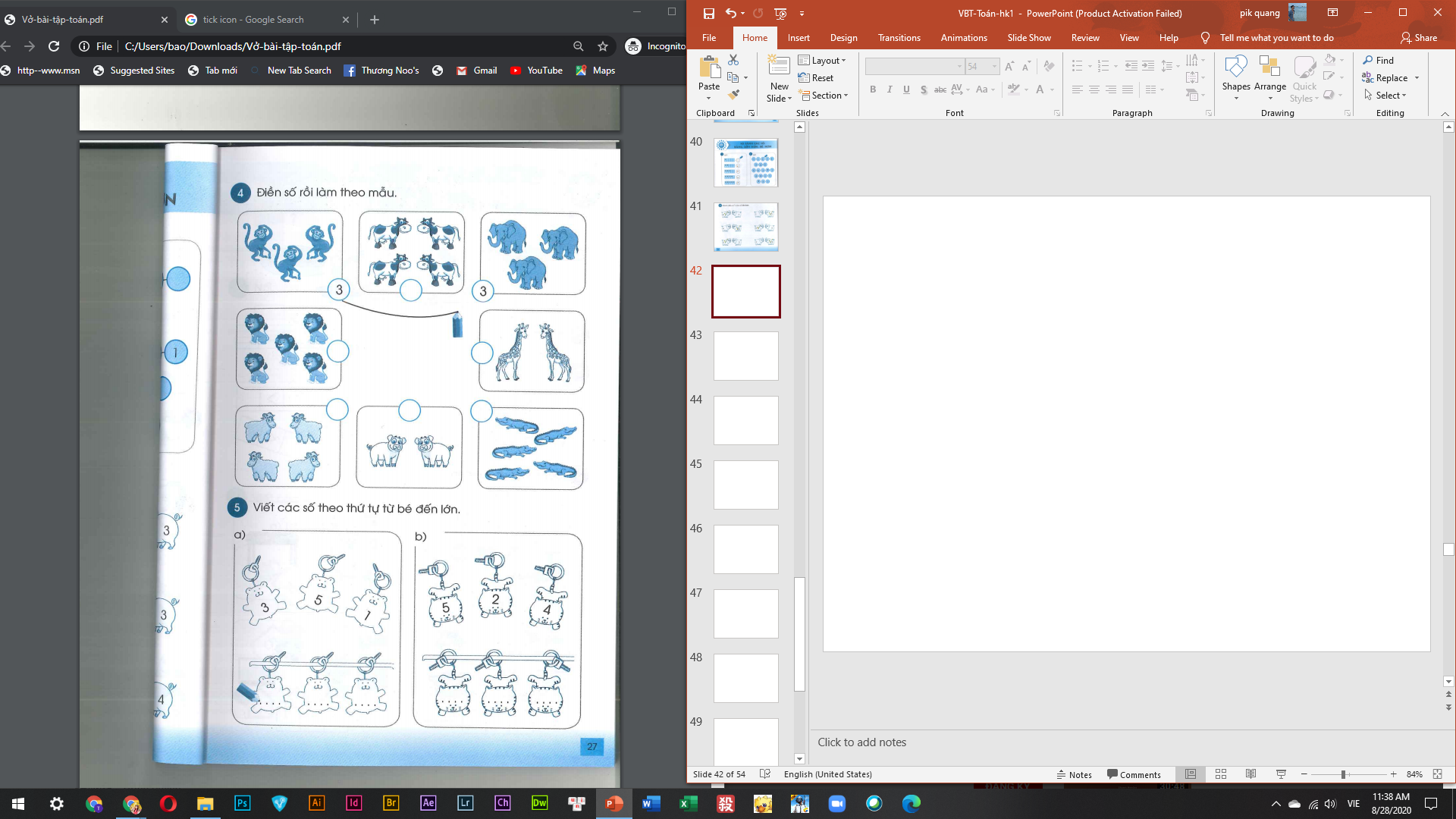 4
5
2
2
5
4
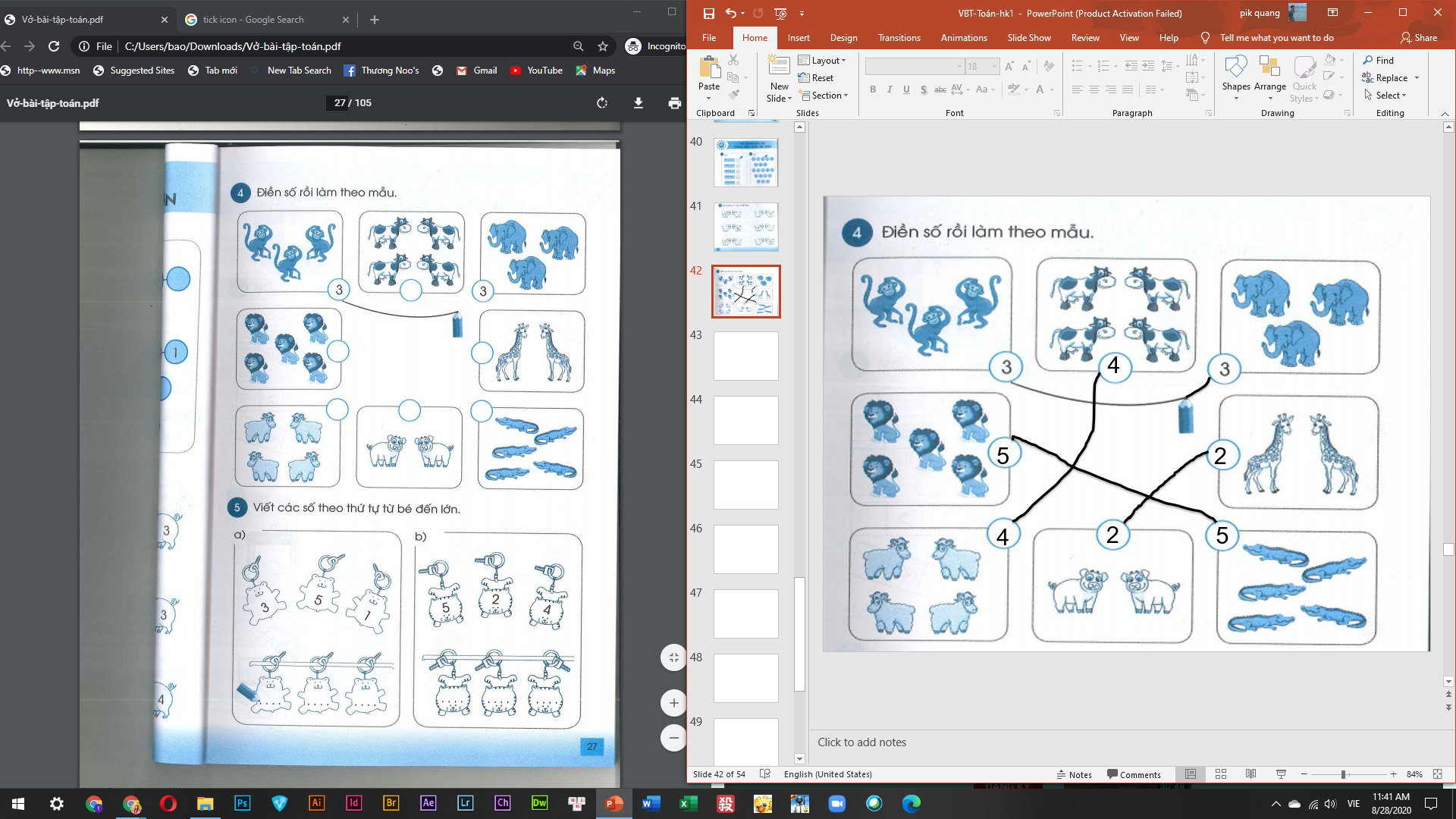 2
1
4
5
3
5